ICU Survival
Dr. David Yamane
Leah Gustafson Ista, PGY4
PGY1
Enhance your knowledge base
Gather and interpret data
Focus on pt presentations and assessments
PGY2
Procedures and medications
Focus on treatment plan
PGY3
Management and teaching
Learn from the fellow
The basics (gwicu.com)
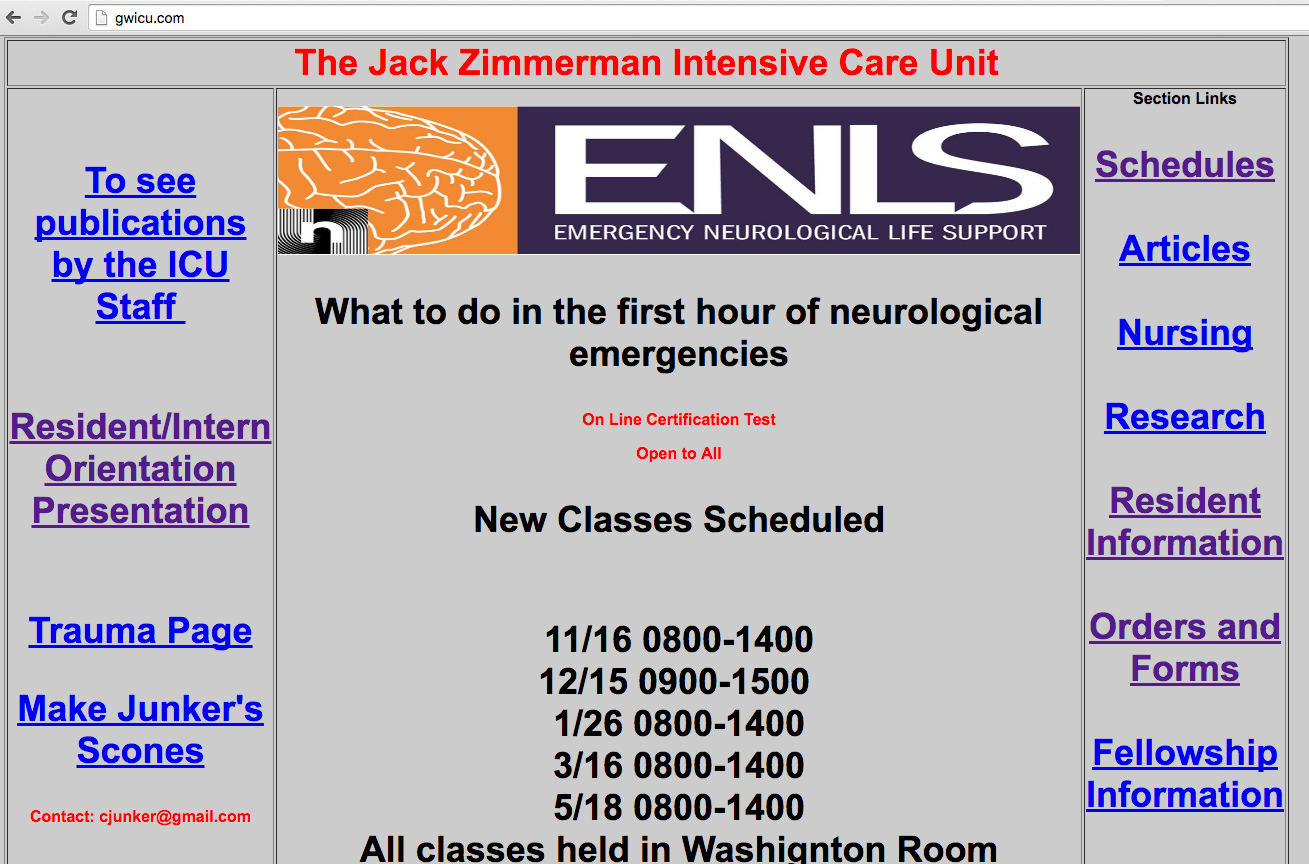 The Future (blogs.gwu.edu/Leahgus)
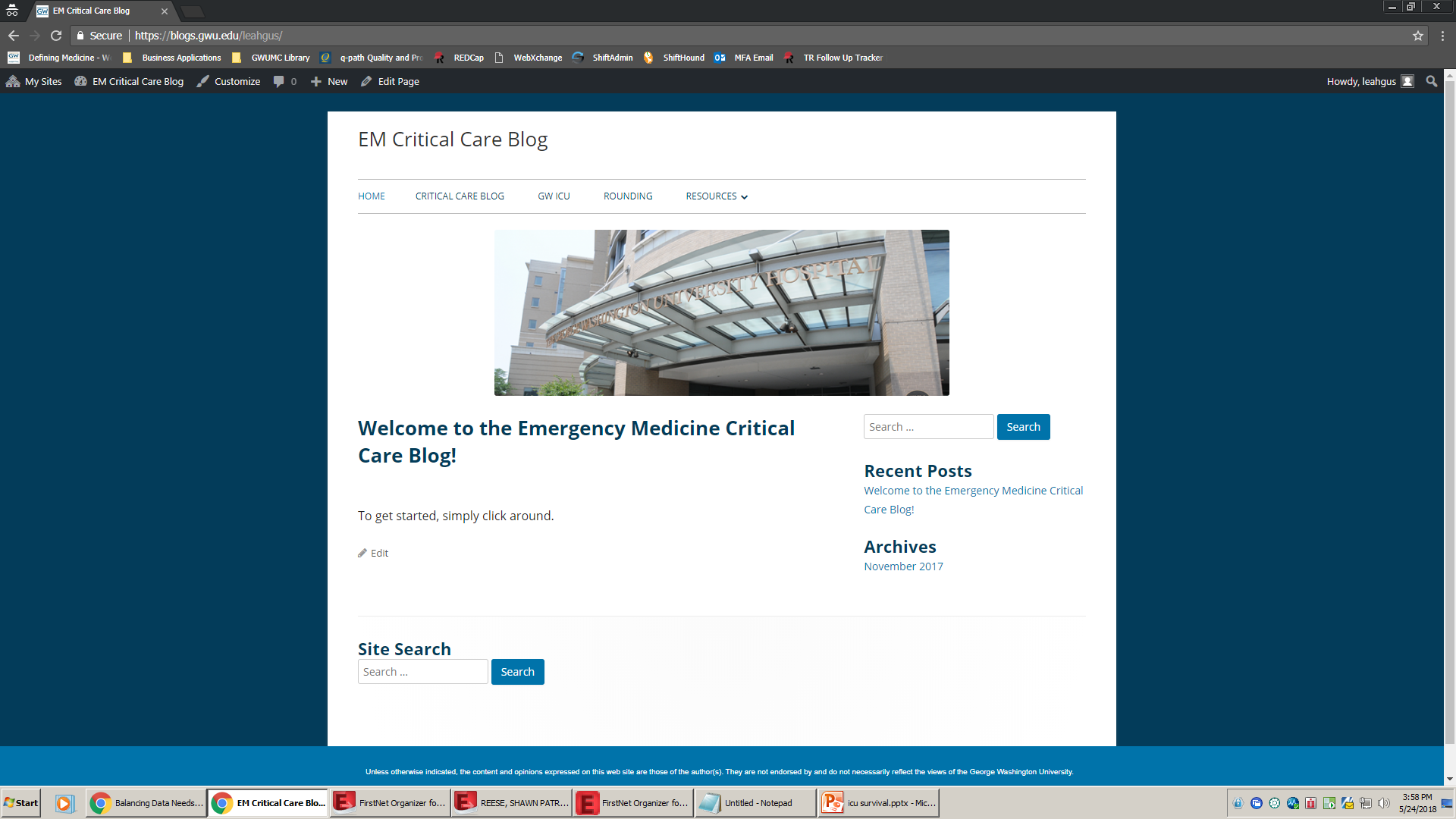 Nurses
They are here to help!
Know the ICU 
Have valuable information
Can bail you out of tough situations
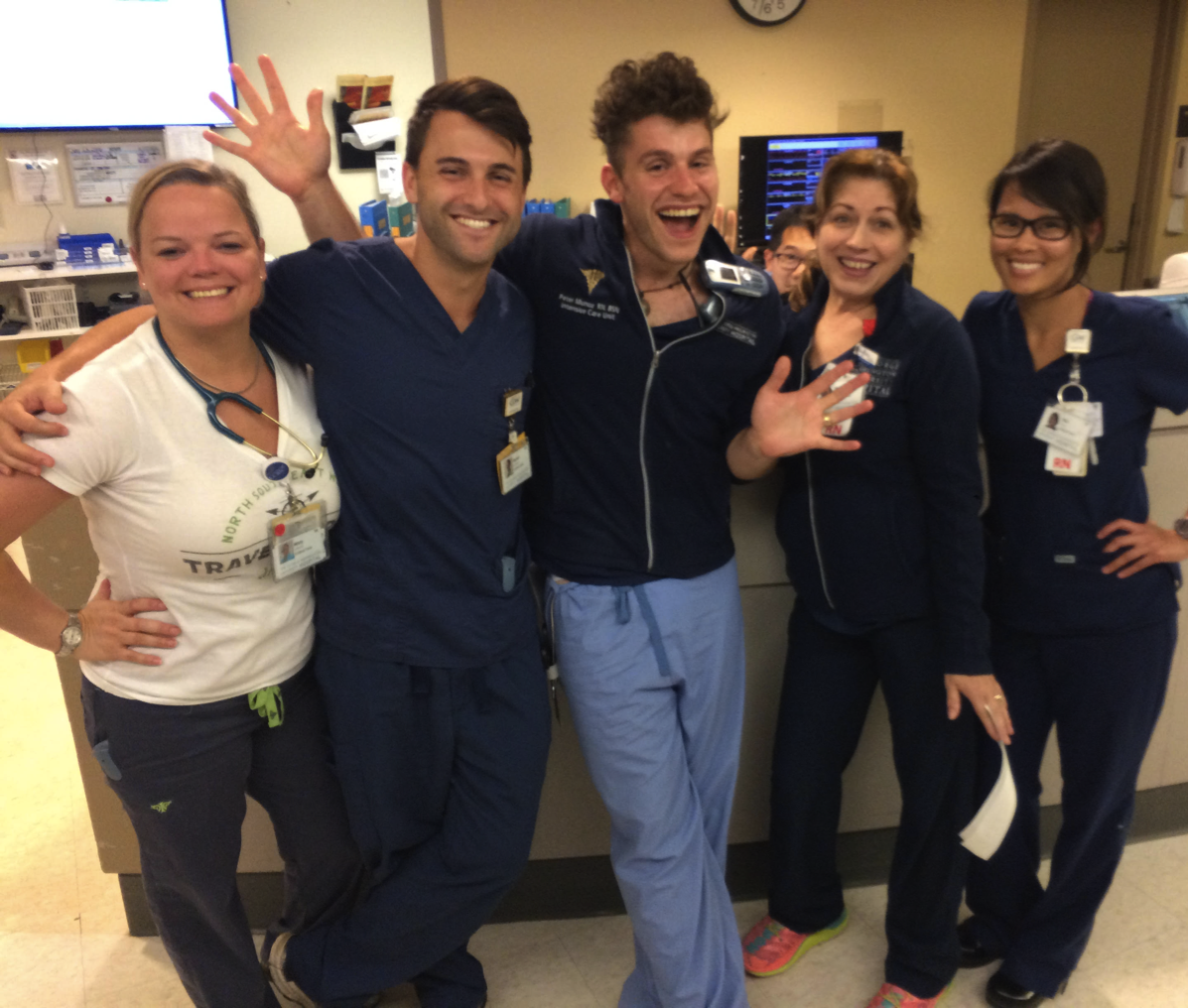 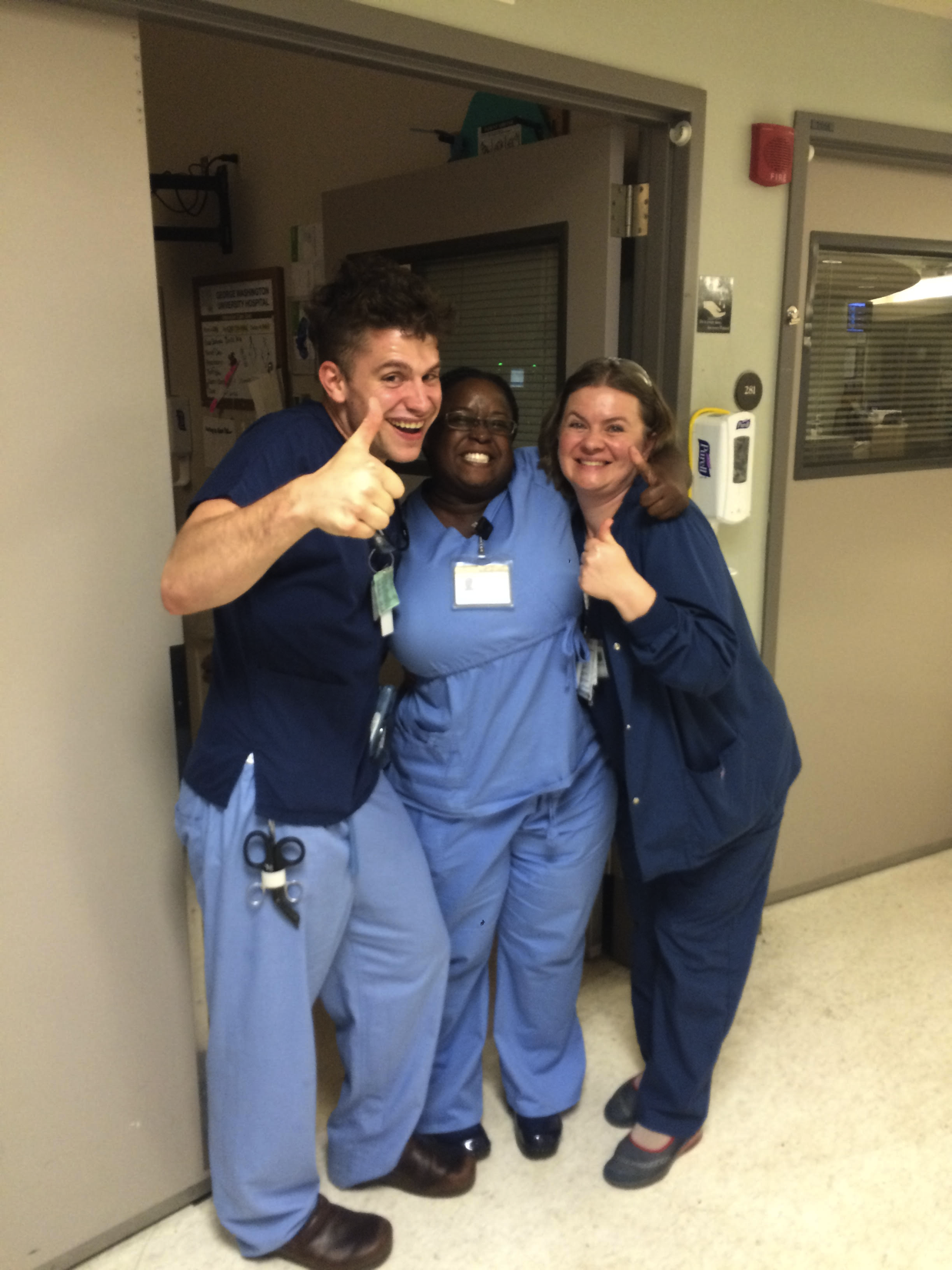 Nursing Do’s:
Introduce yourself and your role
Ask questions
Keep them in the loop of treatment plans, orders, medications. 
Ask them their thoughts on pt care
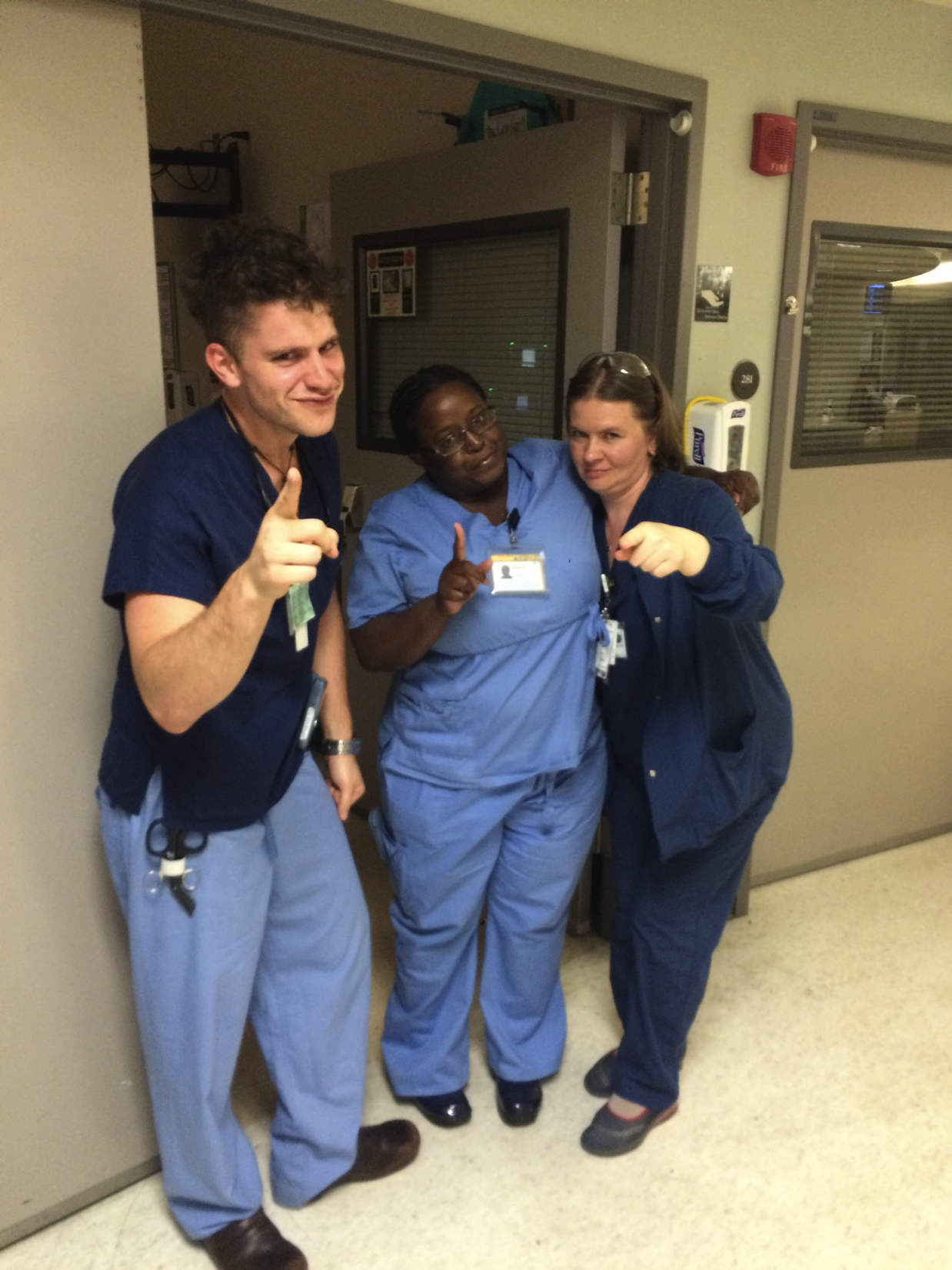 Nursing Don’ts:
Don’t blow off nursing concerns! 
Don’t be overly confident.  If you don’t know, they are happy to help.
Don’t rely on the nurse to do your assessment.
Nursing Sign-Out: 7-7:30am

Do not to interrupt, except for emergent issues.

If you want to talk to the night nurse, get there early.
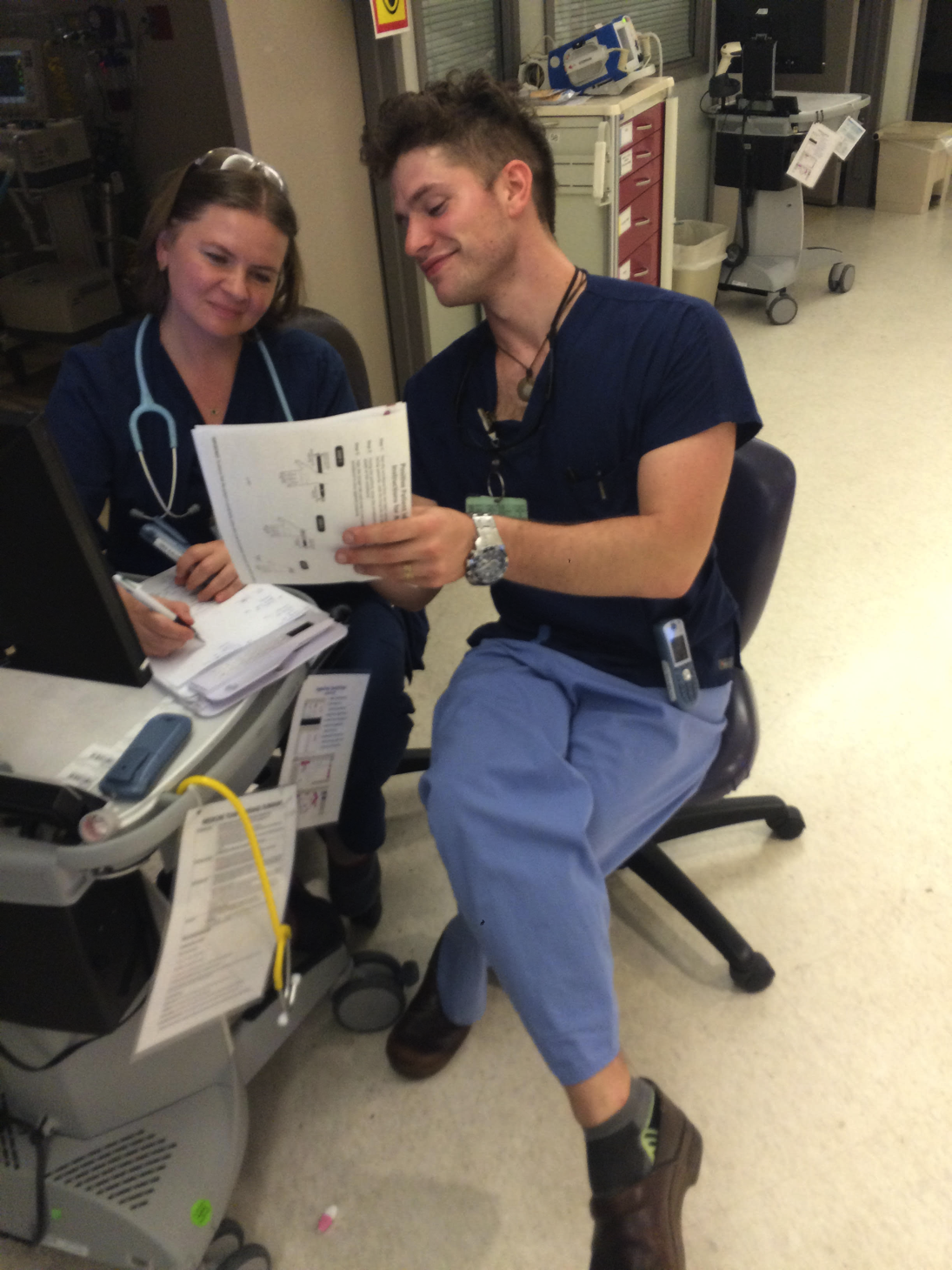 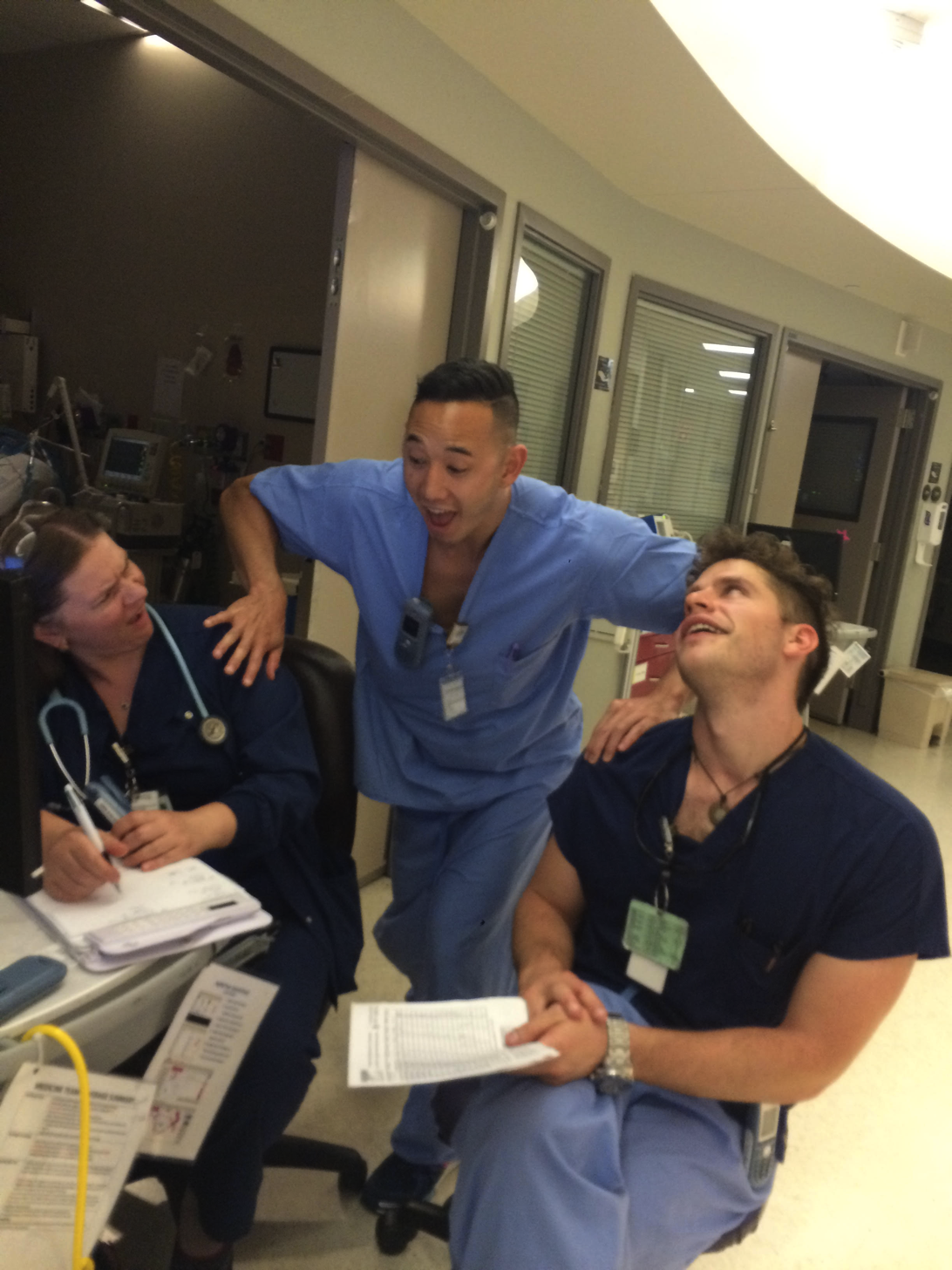 Pre-rounds
ICU Pt Presentation Outline
ICU Pt Template
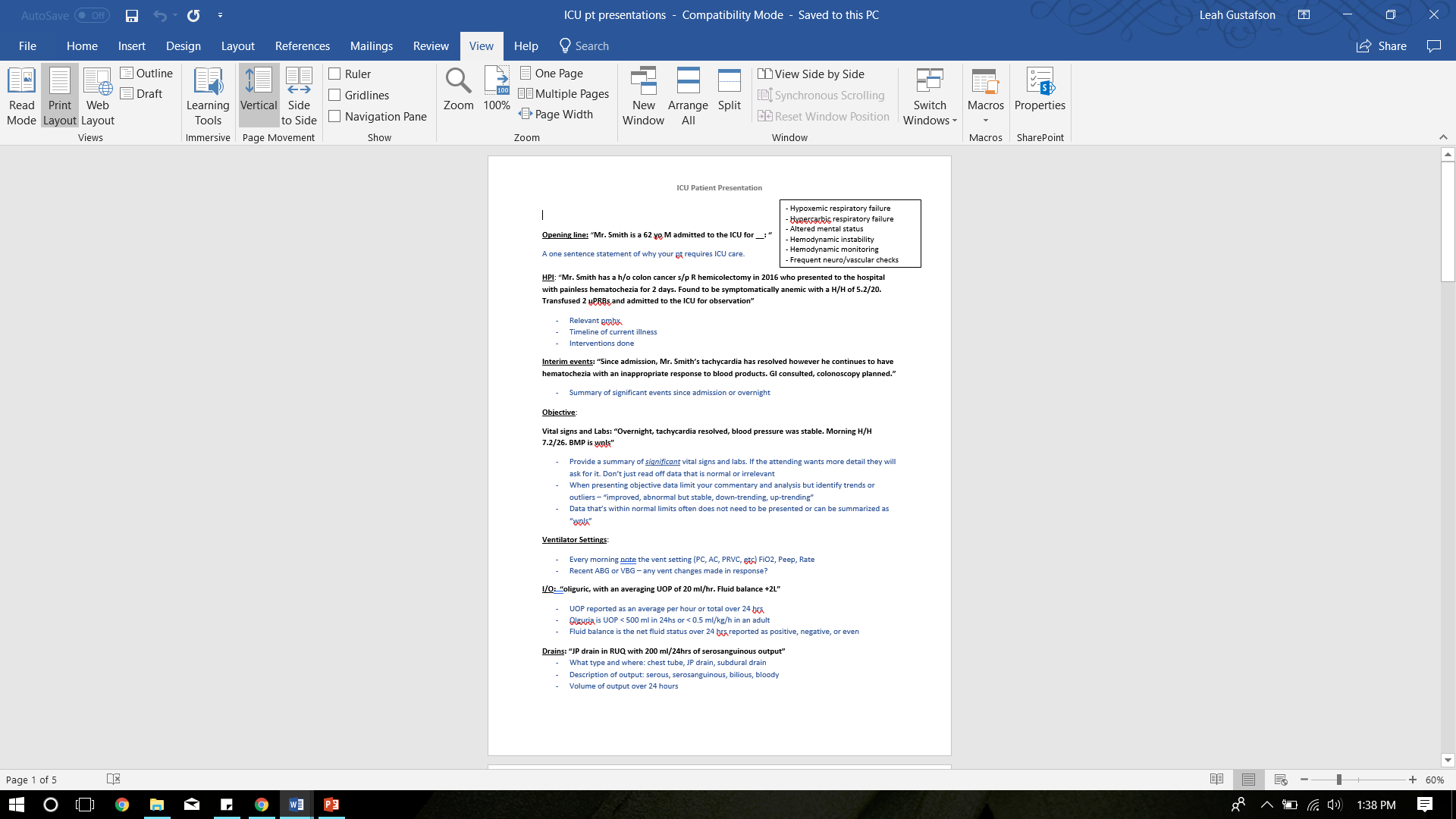 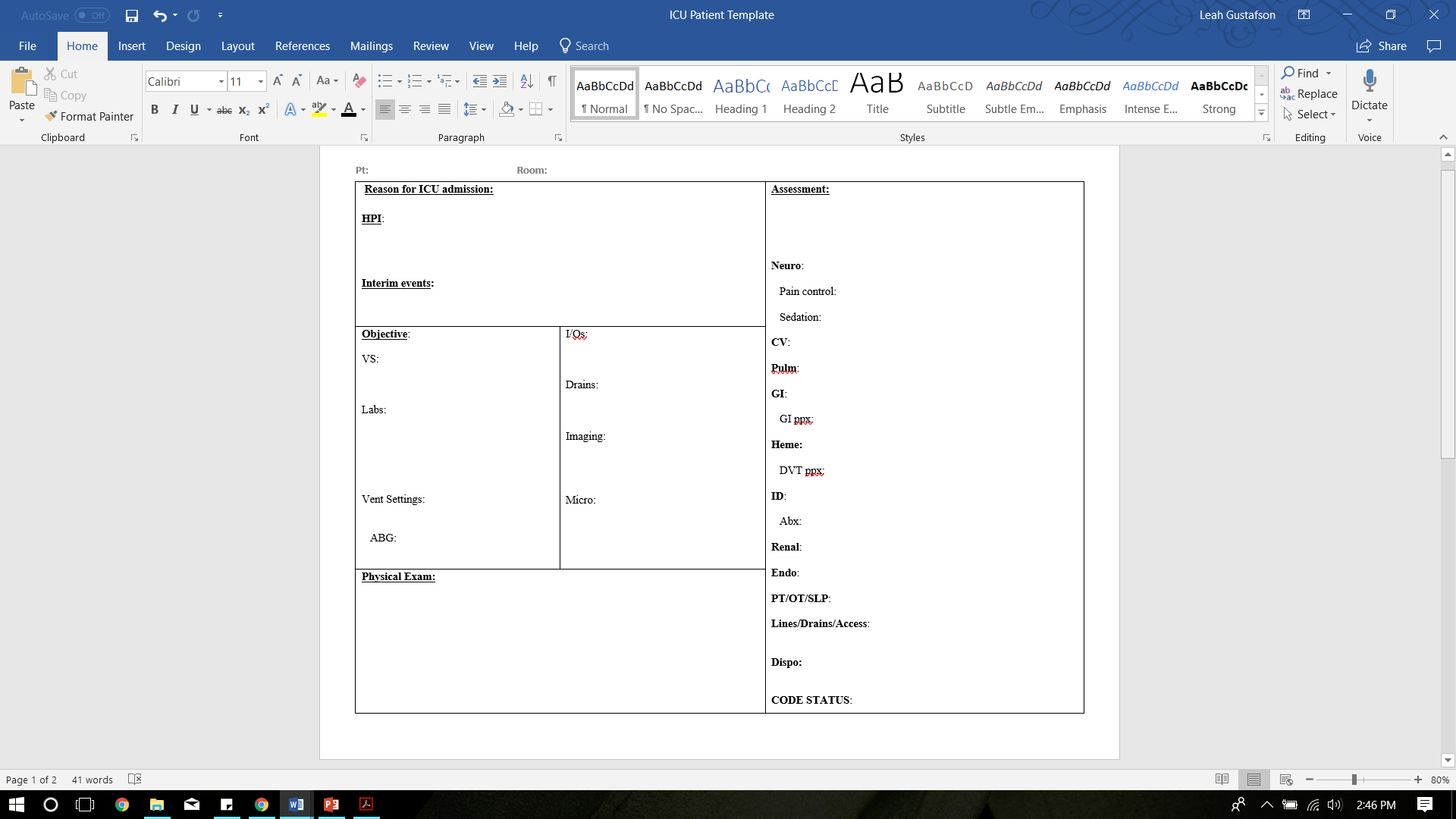 Both available on blogs.gwu.edu/Leahgus
Pre-Rounds: Chart Checking
Pre-rounds
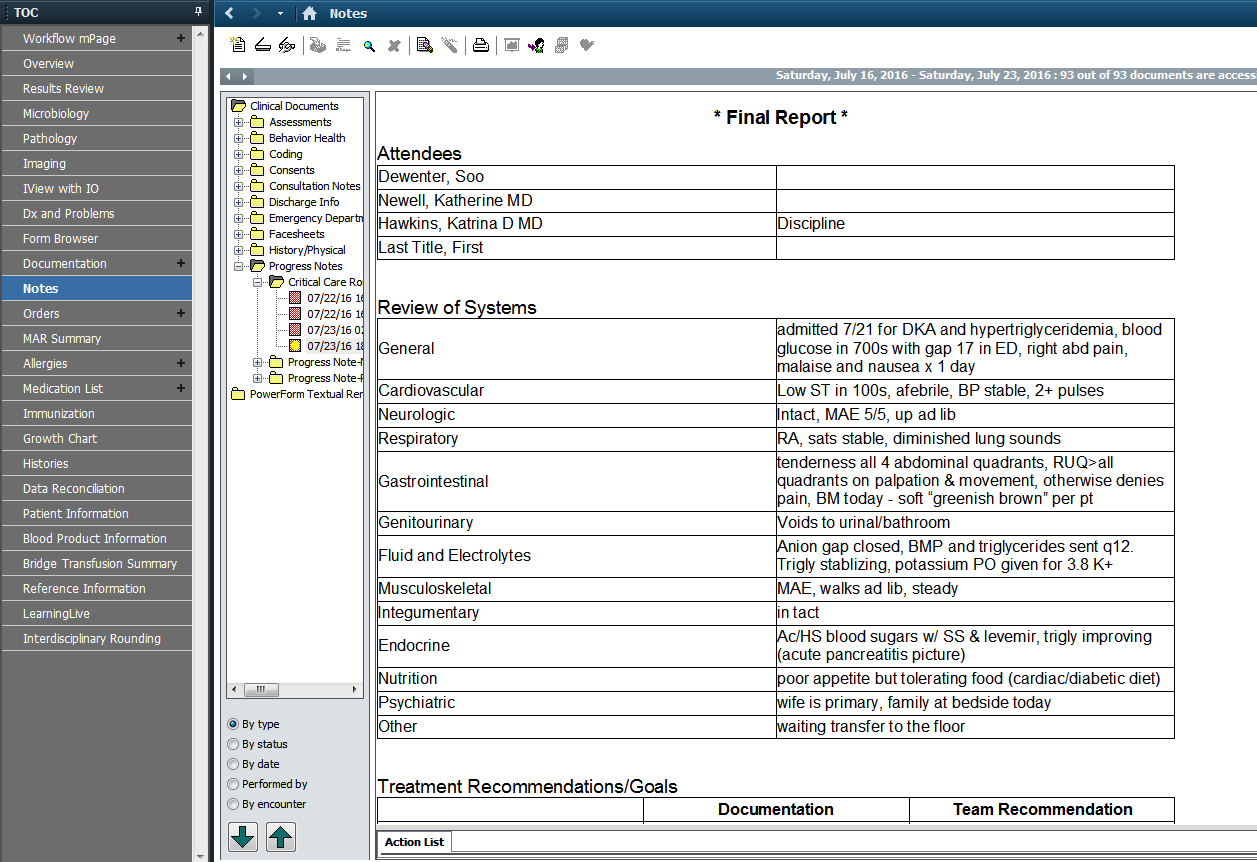 “Notes” section:  
“Critical Care Rounding”
Provides a daily, systems based review of what is going on with the patient
Pre-rounds
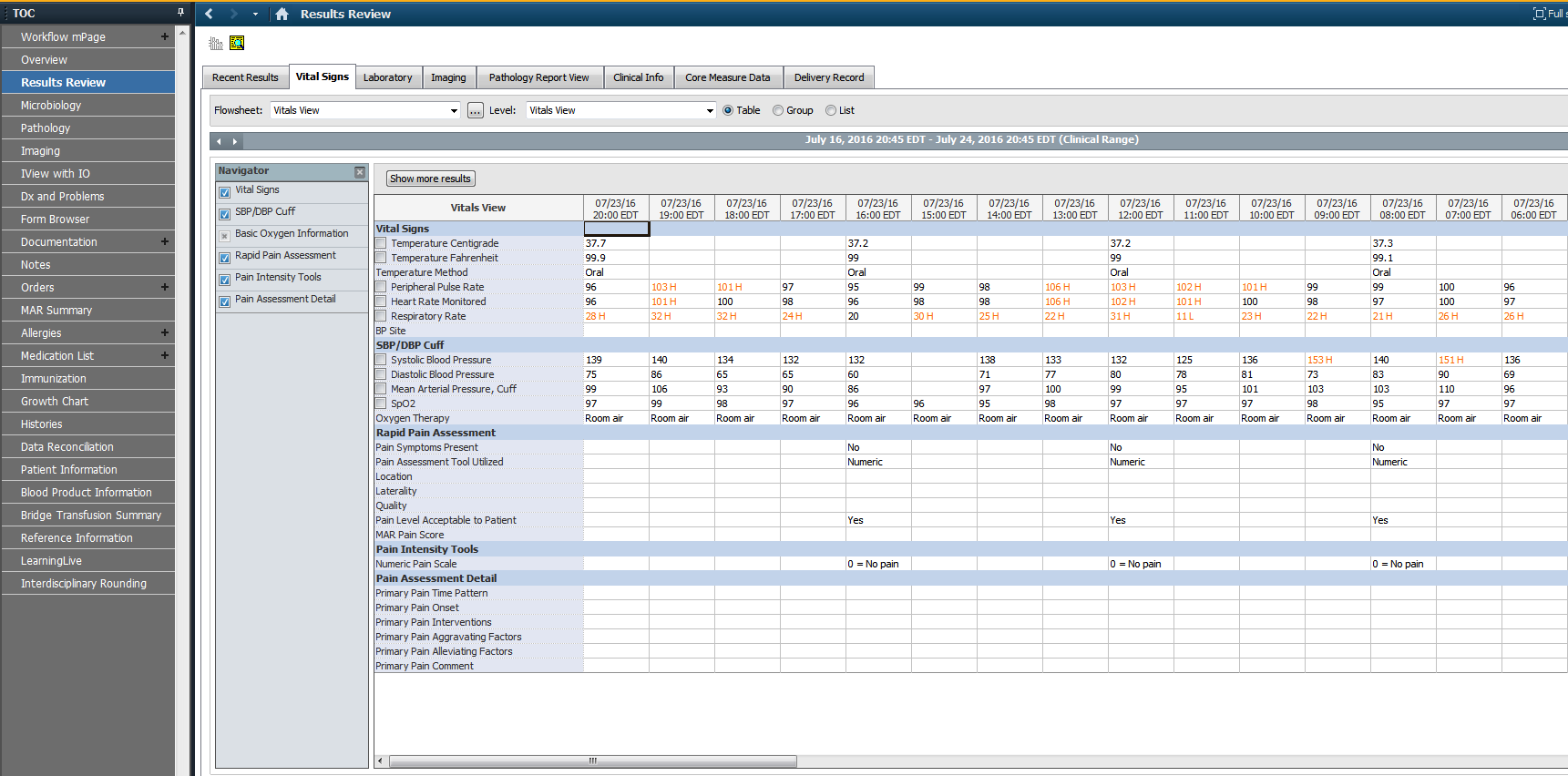 Results Review section
Vital signs tab
“Results Review” Section
Clinical info tab
Ventilator setting information
Do NOT rely on this
Pre-rounds
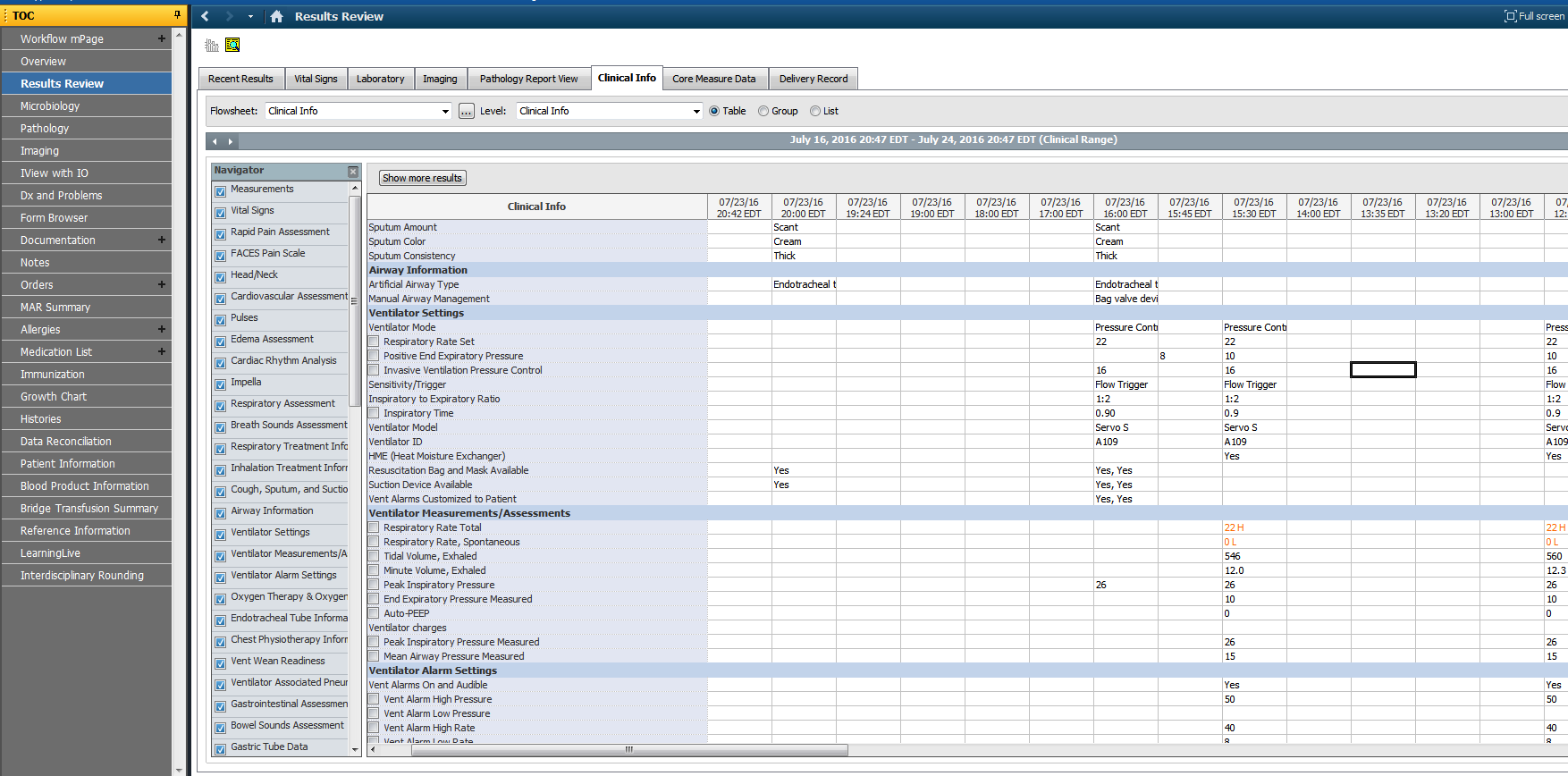 “Results Review” section
Labs tab
Make note of trends and abnormal values
Pre-rounds
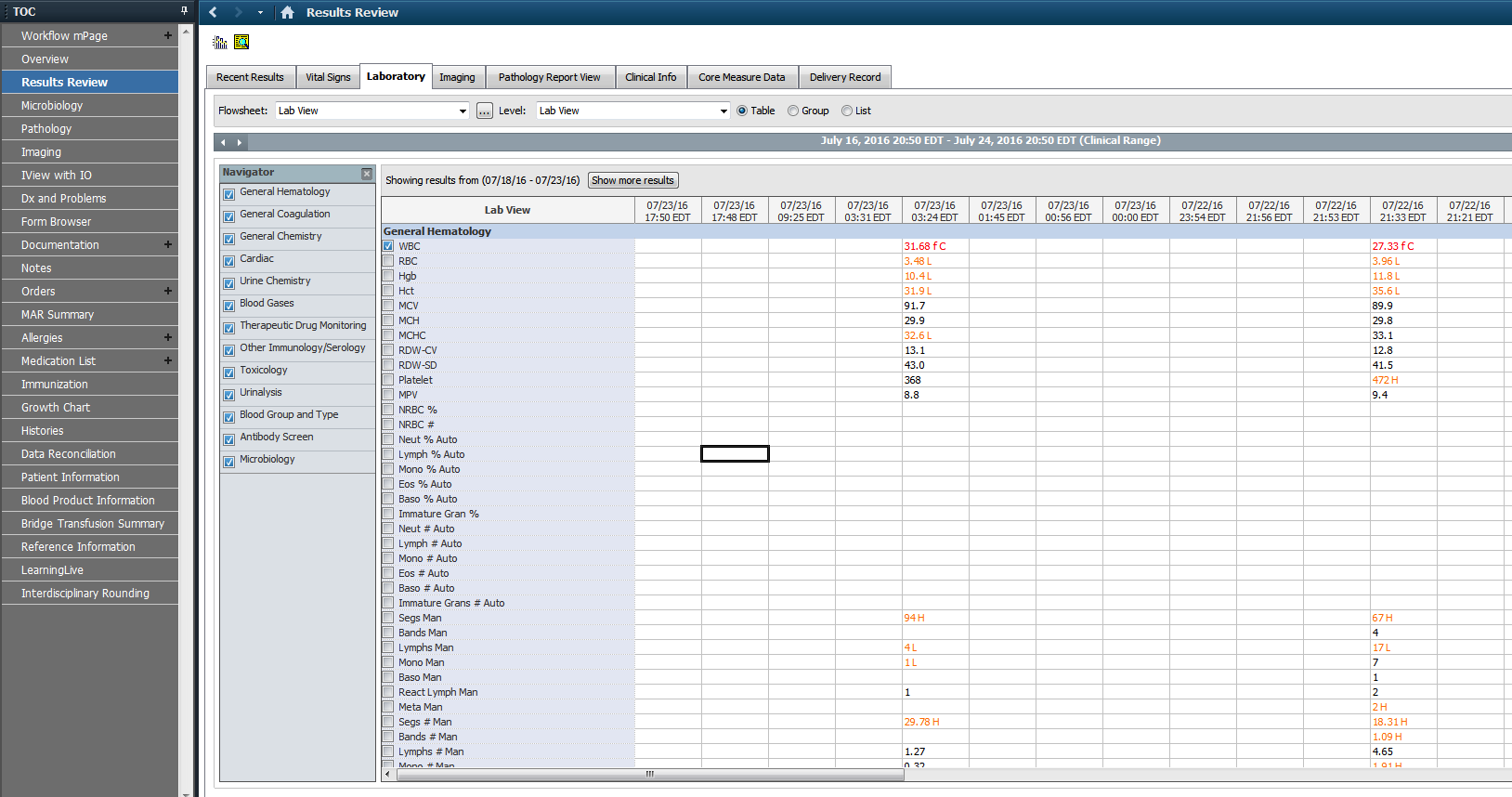 Results Review section
“Imaging” tab
Review all new imaging
Look at all studies yourself
Compare to previous
Confirm ETT and line placement every time
Pre-rounds
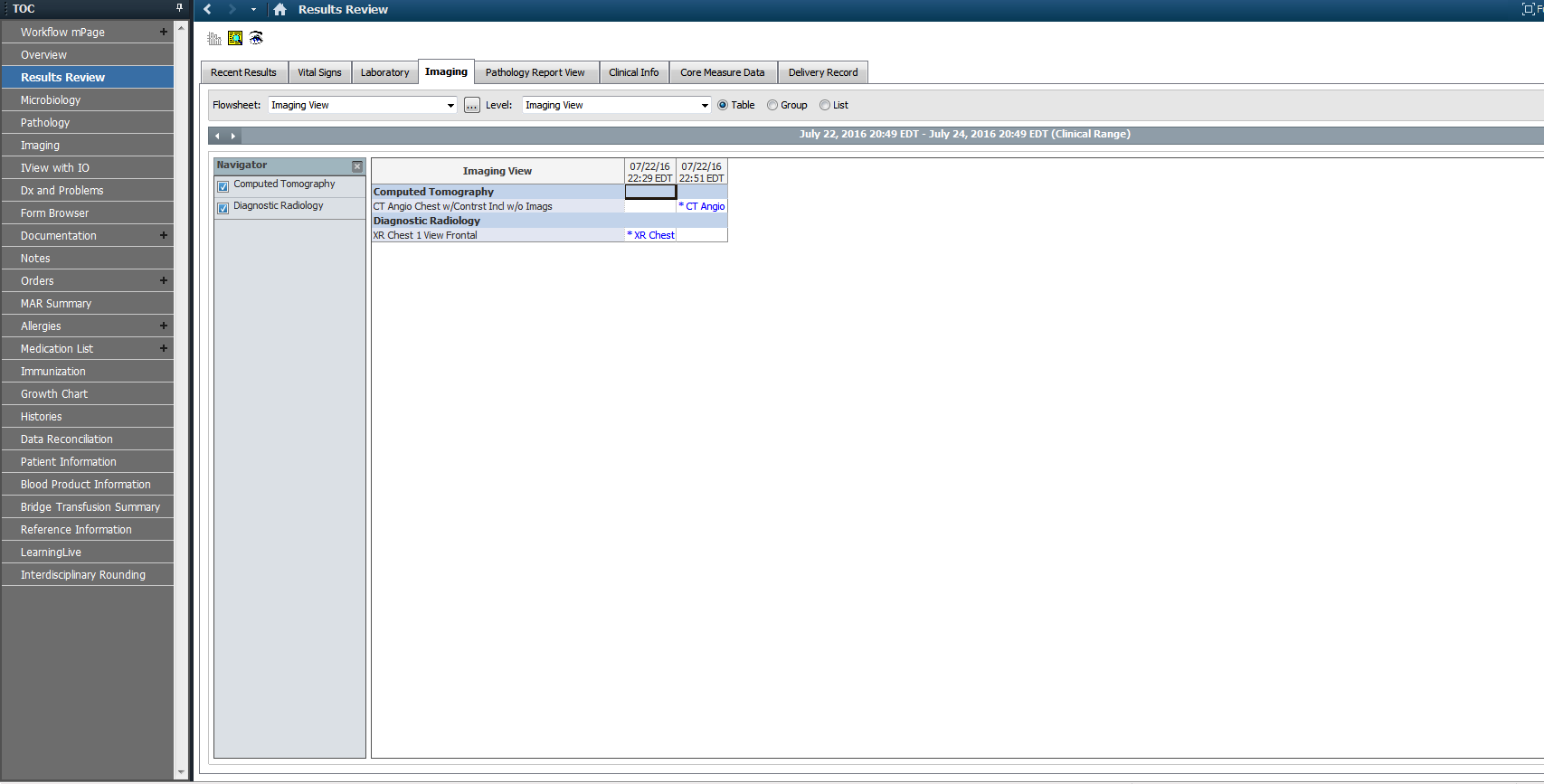 Microbiology section
Review culture results daily
Know what you are still waiting for
Pre-rounds
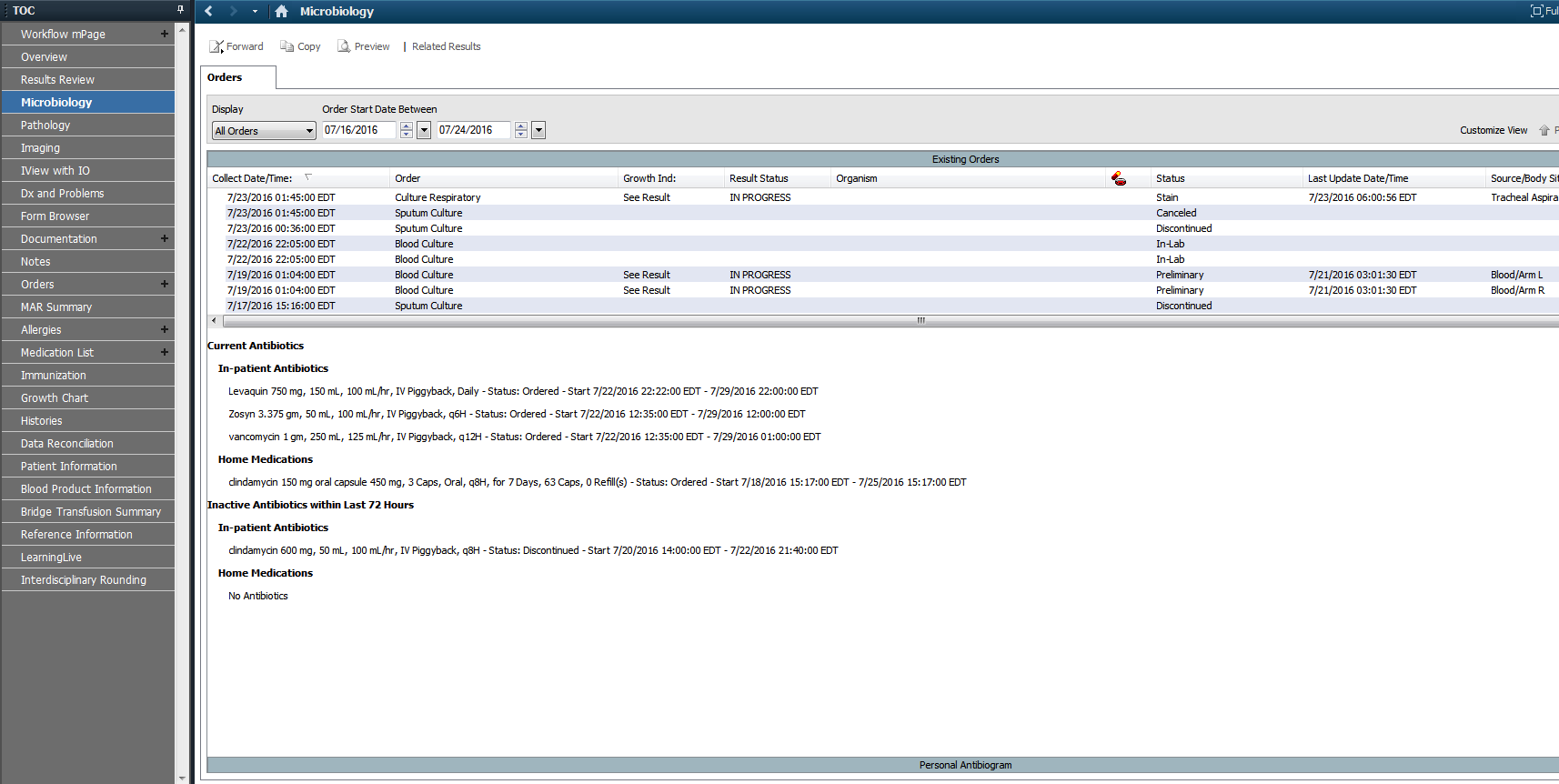 IView with I/O section
“Intake and Output” tab
Review urine output
Review Chest tube outputs
Review drain outputs
Pre-rounds
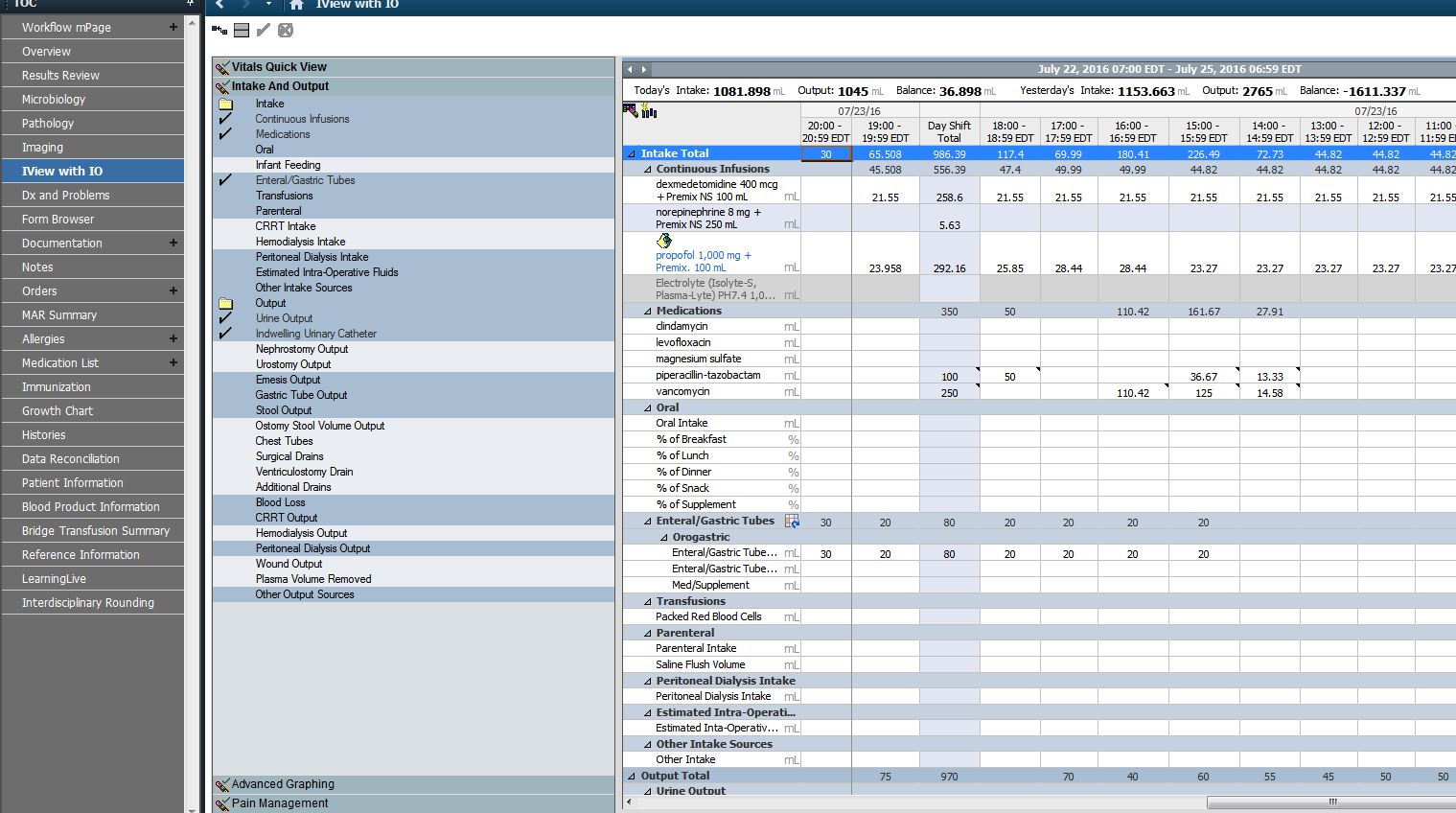 Pre-rounds
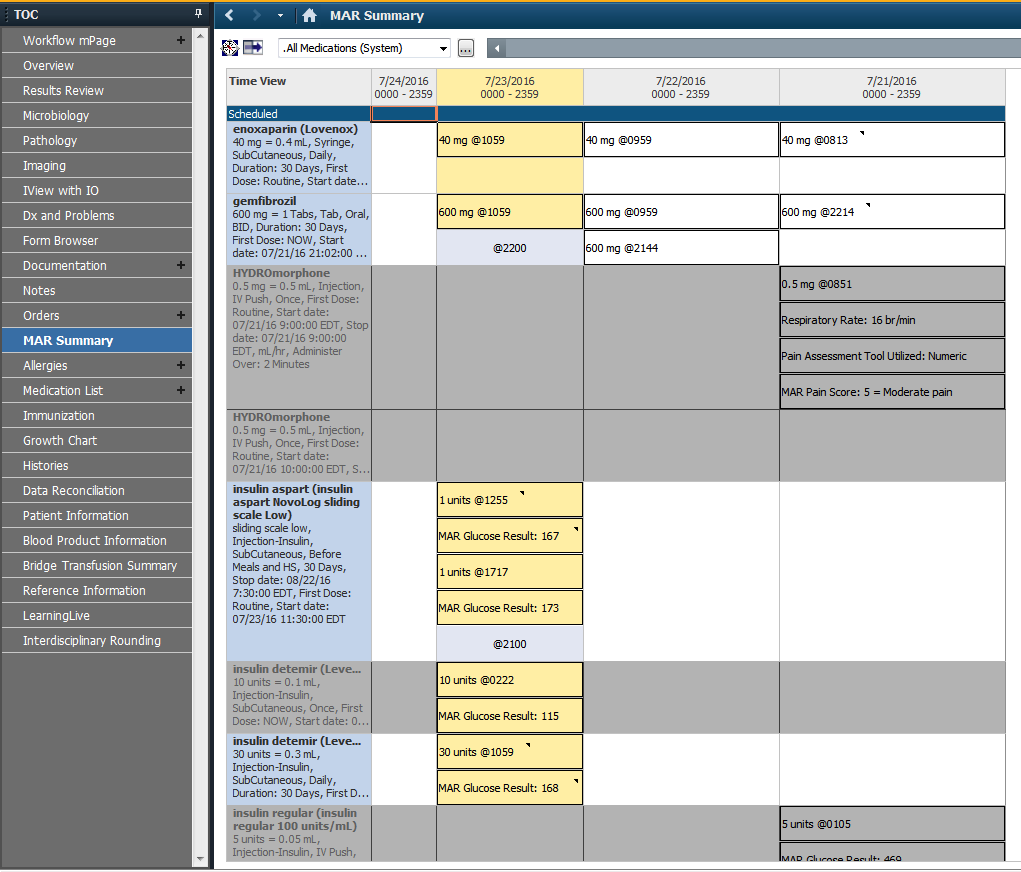 Under the MAR summary tab.  
Review all the patient’s medications
Review all drips (rates and changes)
Review all PRNs (has the patient been receiving it?)
Under the “Blood Product information” section
Pre-rounds
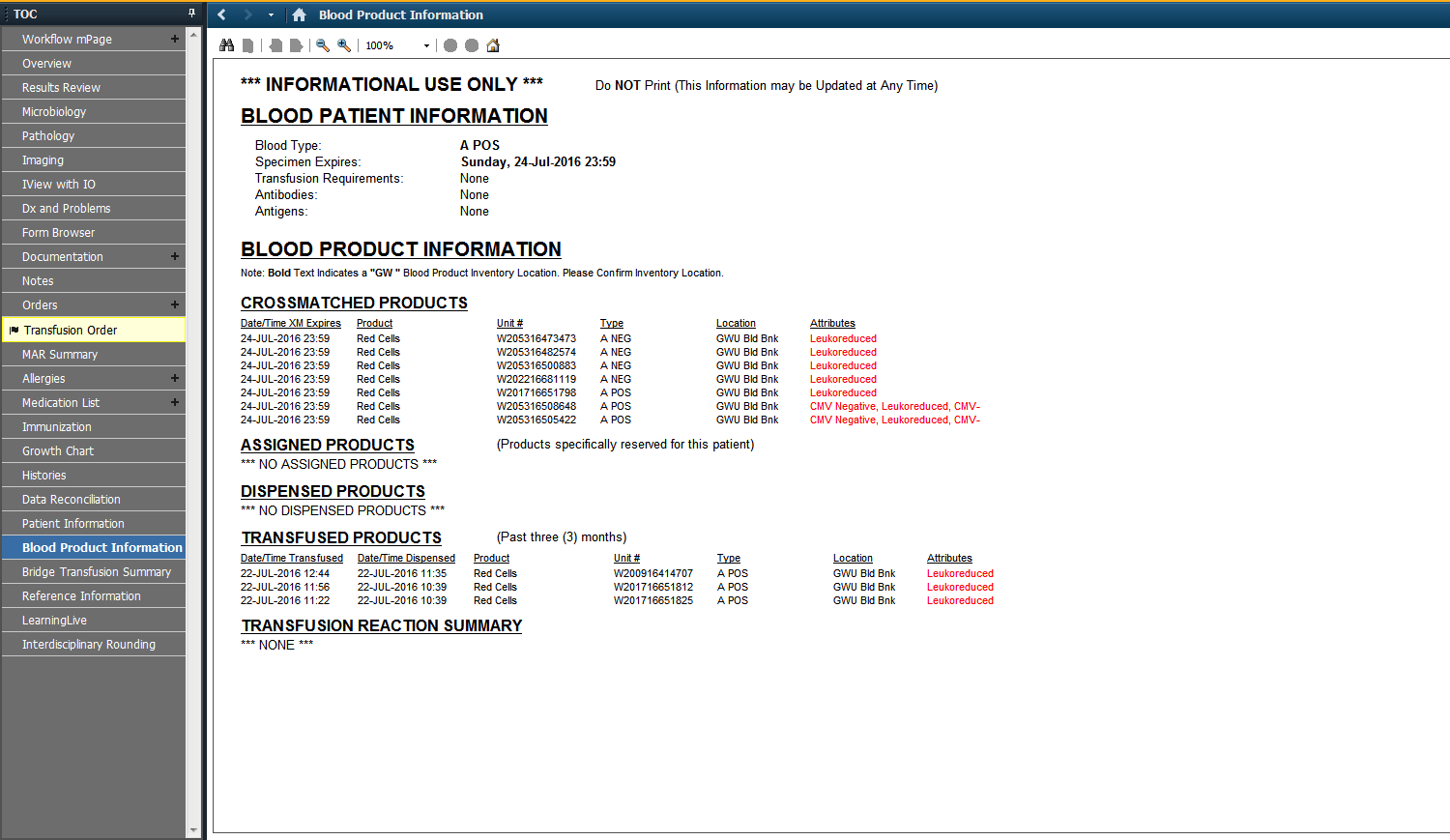 Date type and screen expires.
Products Cross matched to the patient
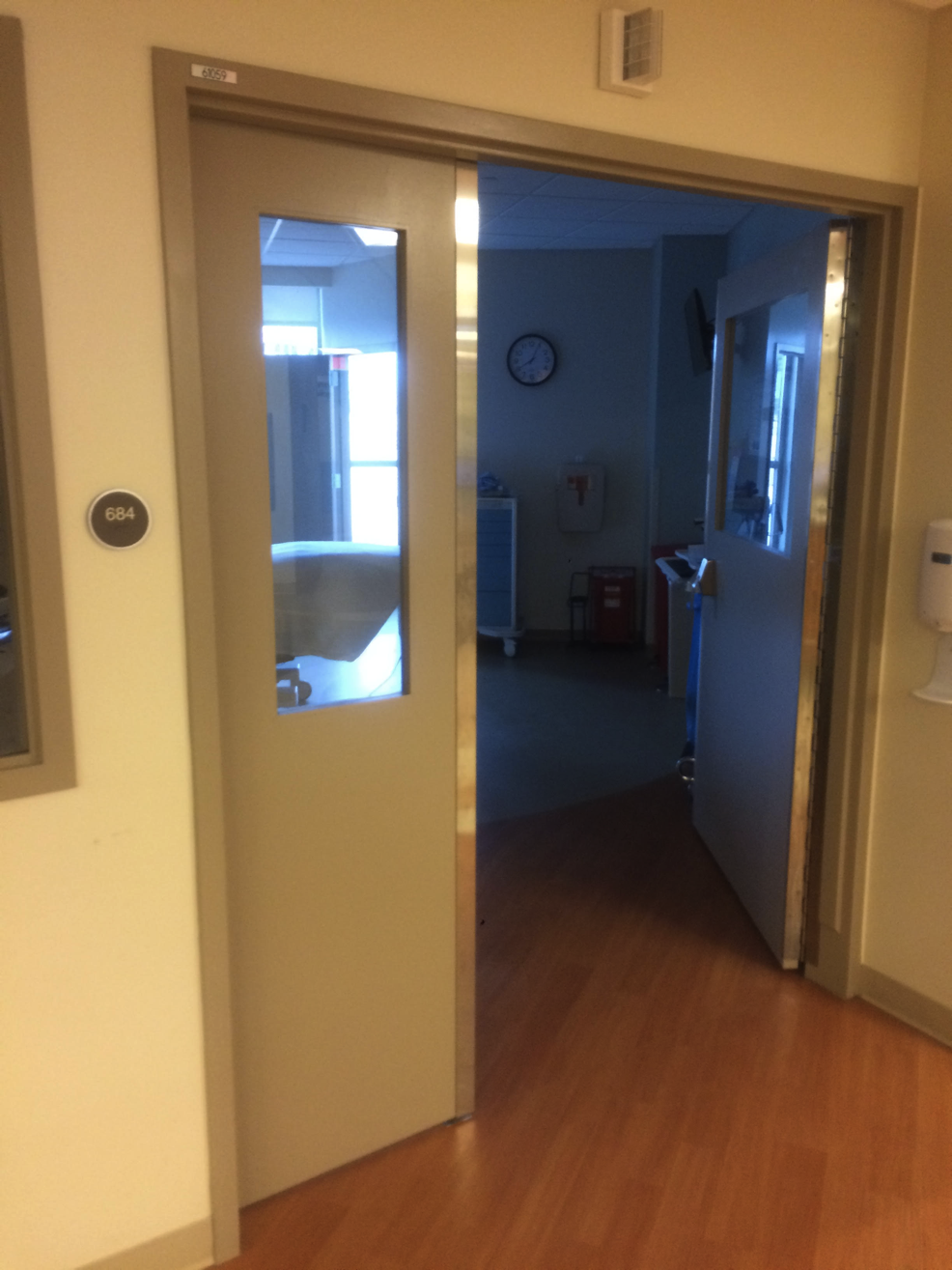 Pre-rounds:W/in the pt’s room
Cardiac Monitor
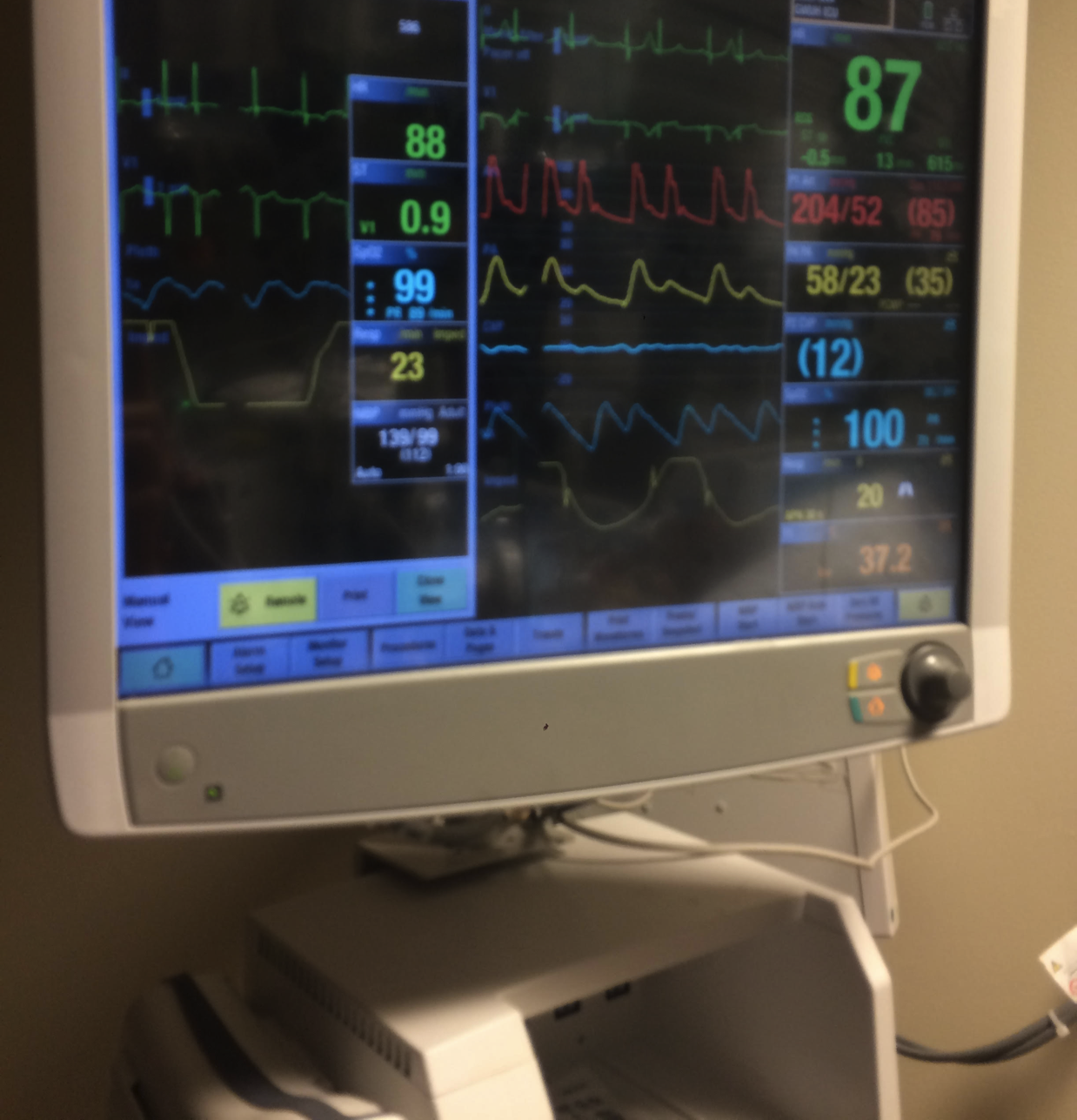 Telemetry
Arterial line
CVP
Pulse Ox
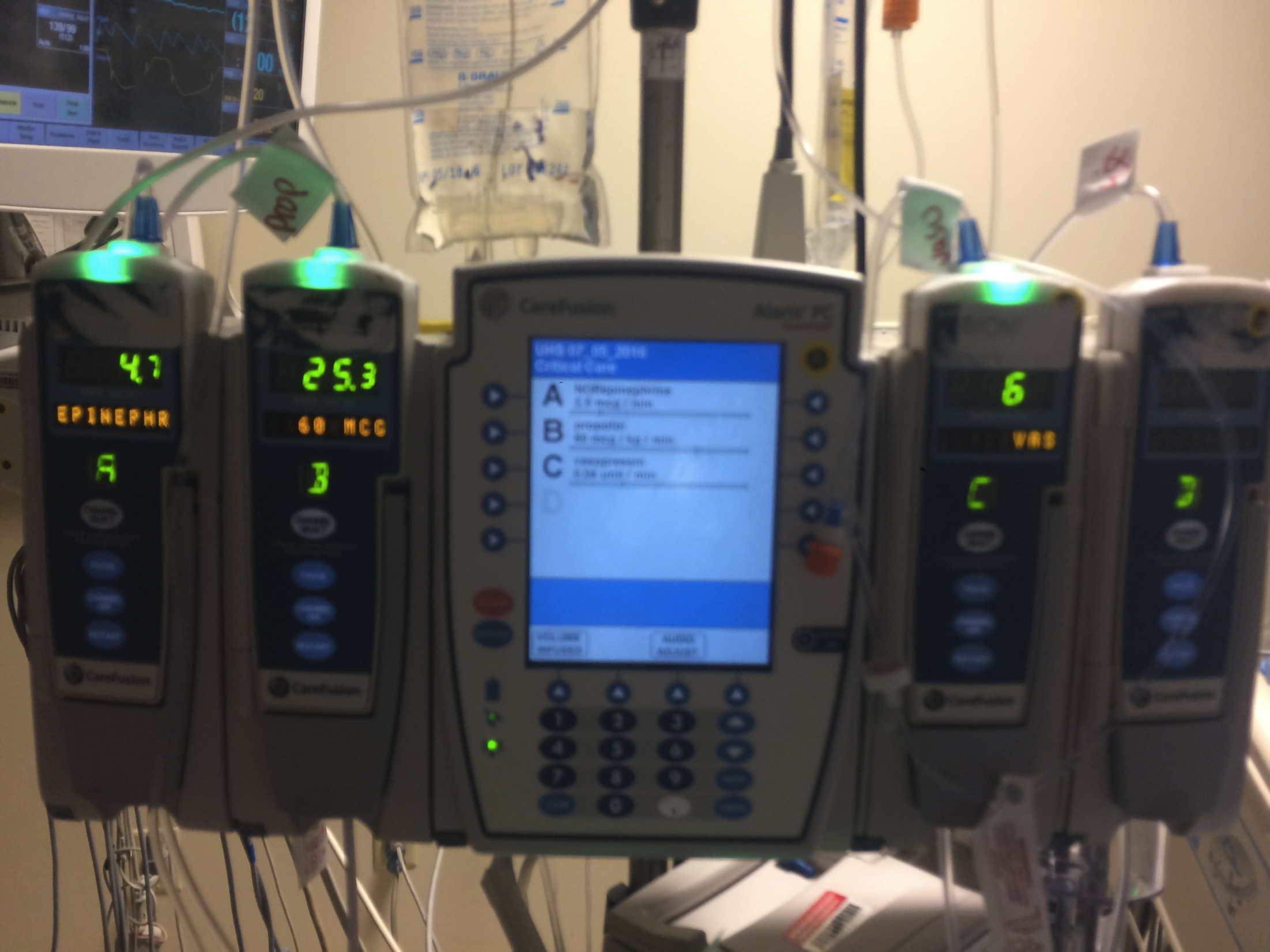 IV Pumps: medication name and rate
Ventilators
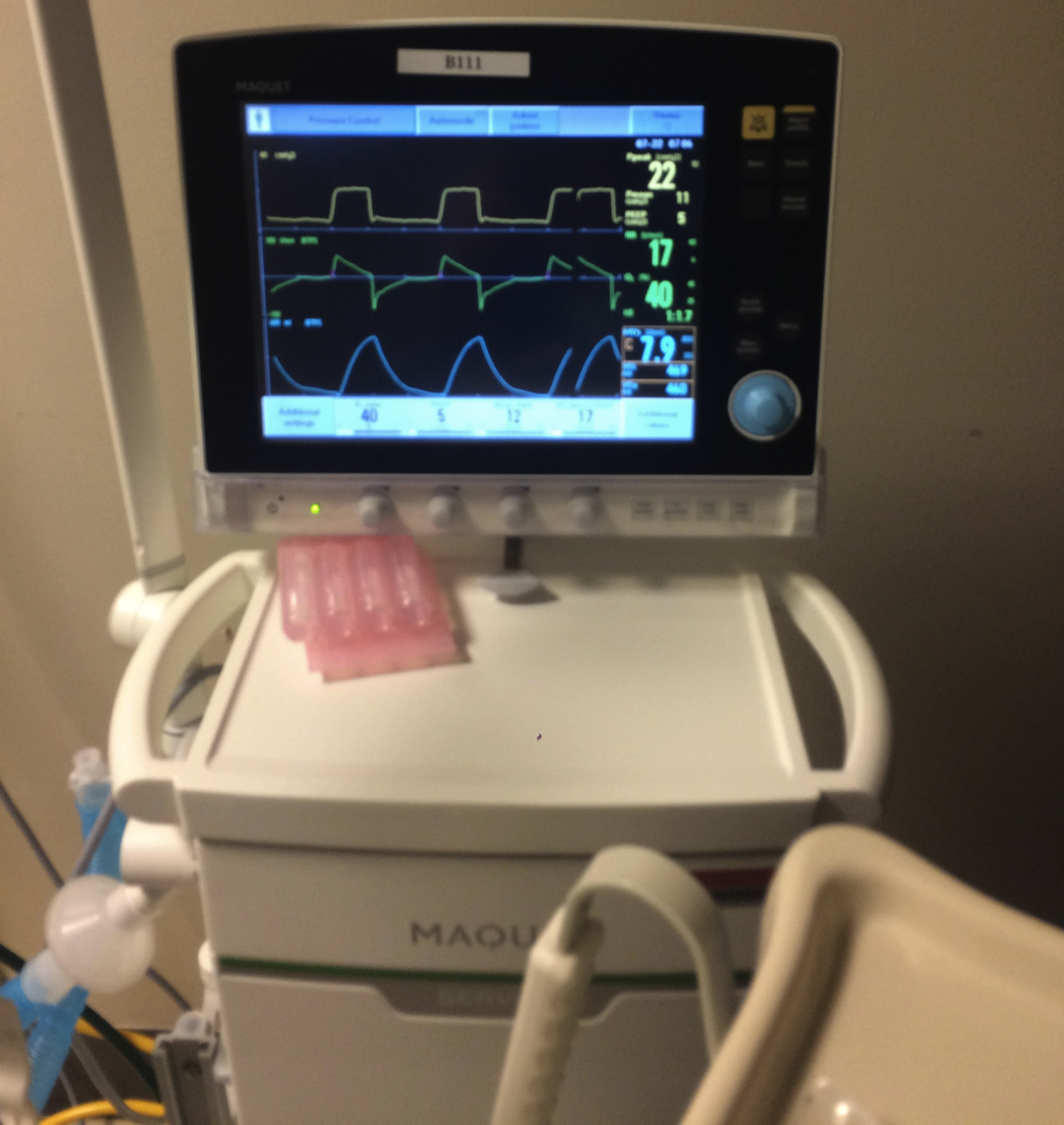 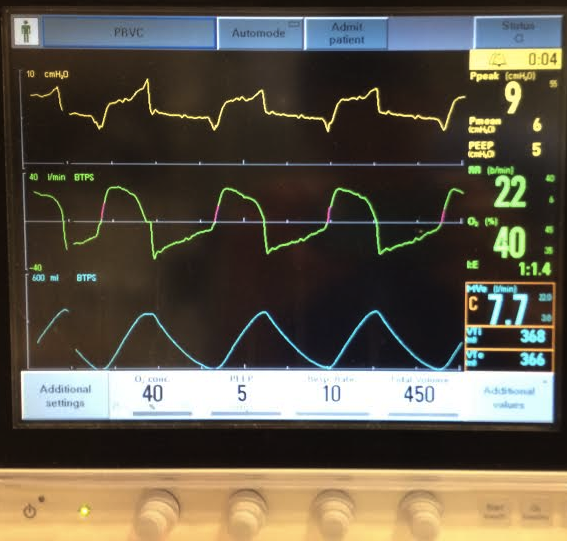 Mode
FiO2
PEEP
RR
Tidal volume or Pressure
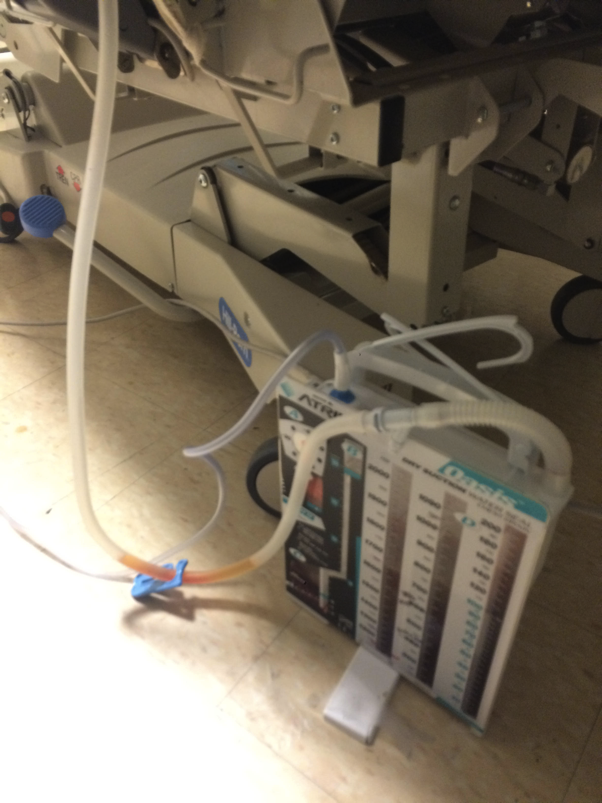 Physical Exam!
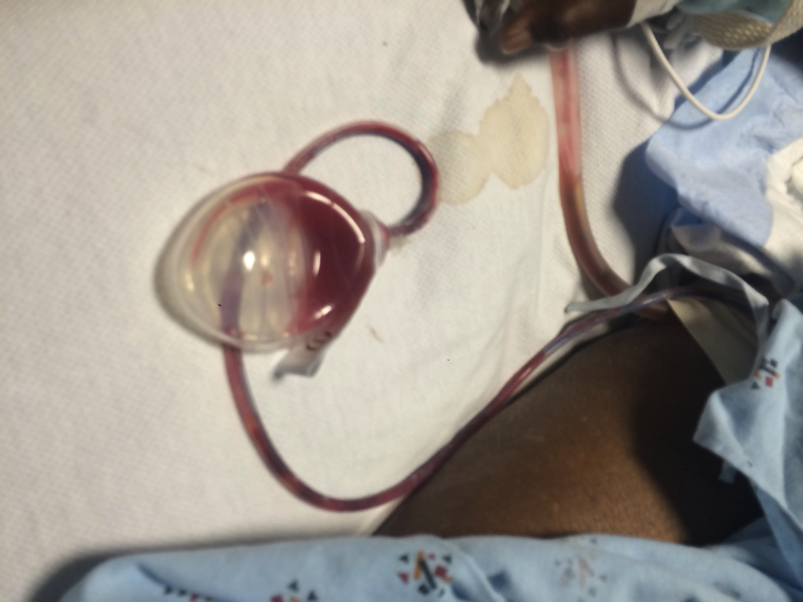 Don’t forget to get a neuro exam off sedation
Ask the nurse for help with this 
Don’t forget to look at the patient’s drain and line sites
When was it placed?
Where is it?
What is coming out?
How much is coming out?
Can it come out?
Tips for Rounds
Try to grasp the overall picture of the patient
Why were they admitted to the ICU?
What is keeping them in the ICU? 
From that, generate a plan
How are you going to get them out of the ICU?
Organize by systems: Neuro, Cardic, Pulm, GI, etc. 
Don’t just present data, interpret it
Normal data usually does not need to be presented
Presentation of Pts
HPI (for new pts)
Reason for ICU admission (for old pts) 

Overnight events
Overall assessment (1 liner about who the patient is, why they are here, and what is going on)
Plan by system:
Relevant objective data: VS, Labs, imaging, micro
Treatment/Actions
System: Neuro
Pain regimen 
Sedation
Drips and medications
Rates and doses 
RASS scoring
Bolts and EVDs
Neuro Tips:
PCA – patient controlled pain pump
AACA – Nursing controlled pain pump
Neuro Tips:
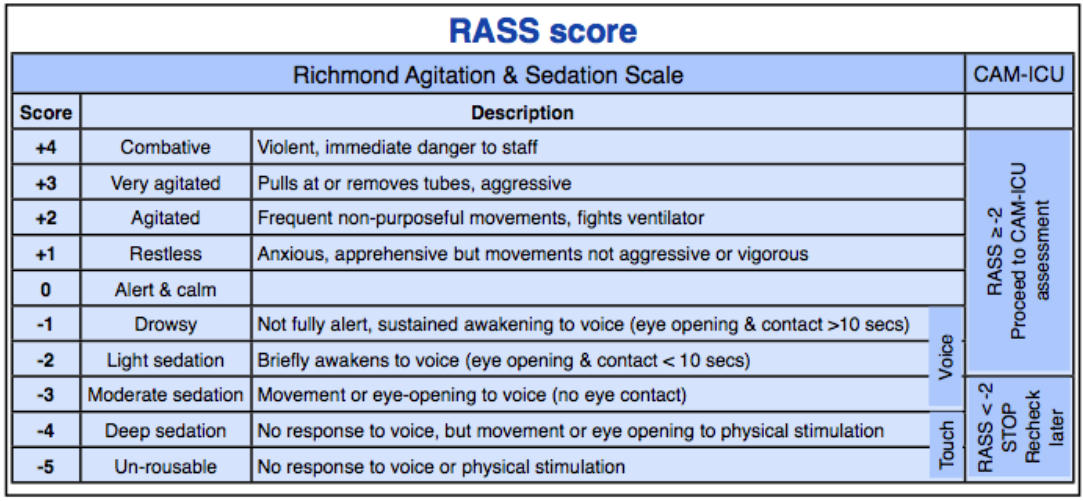 Bolts vs EVDs
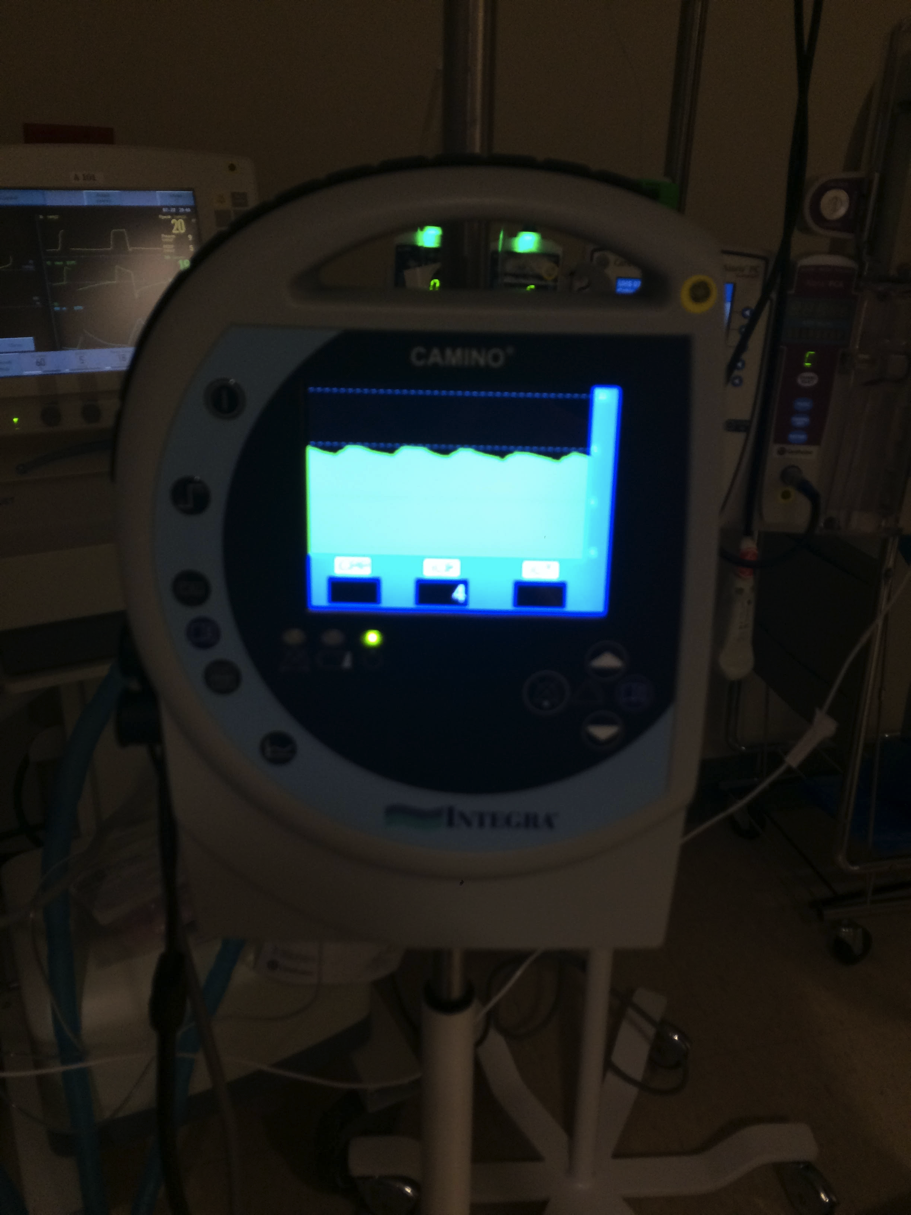 Bolts: 
Will only monitor ICP
Less invasive 
Less skill to place
Can be placed anywhere
CANNOT be recalibrated.  Zeroed at placement.  Will drift after a couple days.
Bolts vs EVDs
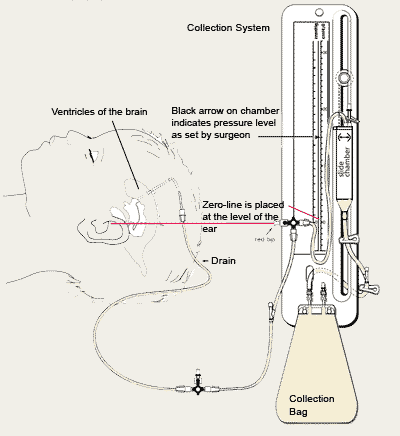 EVD (extra-ventricular drain)
Monitors ICP and CSF color/quantity/quality (bloody, cloudy)
Drains CSF to normalize ICP
EVD will be set to a level, if ICP exceeds that level it will drain off CSF
System: Cardiovascular
FloTrack
Pressors
Ectopy 
Arrythmias
Cardiovascular Tips
FloTrack:
Requires an arterial line 
Monitors CO, SV and SVV in real time
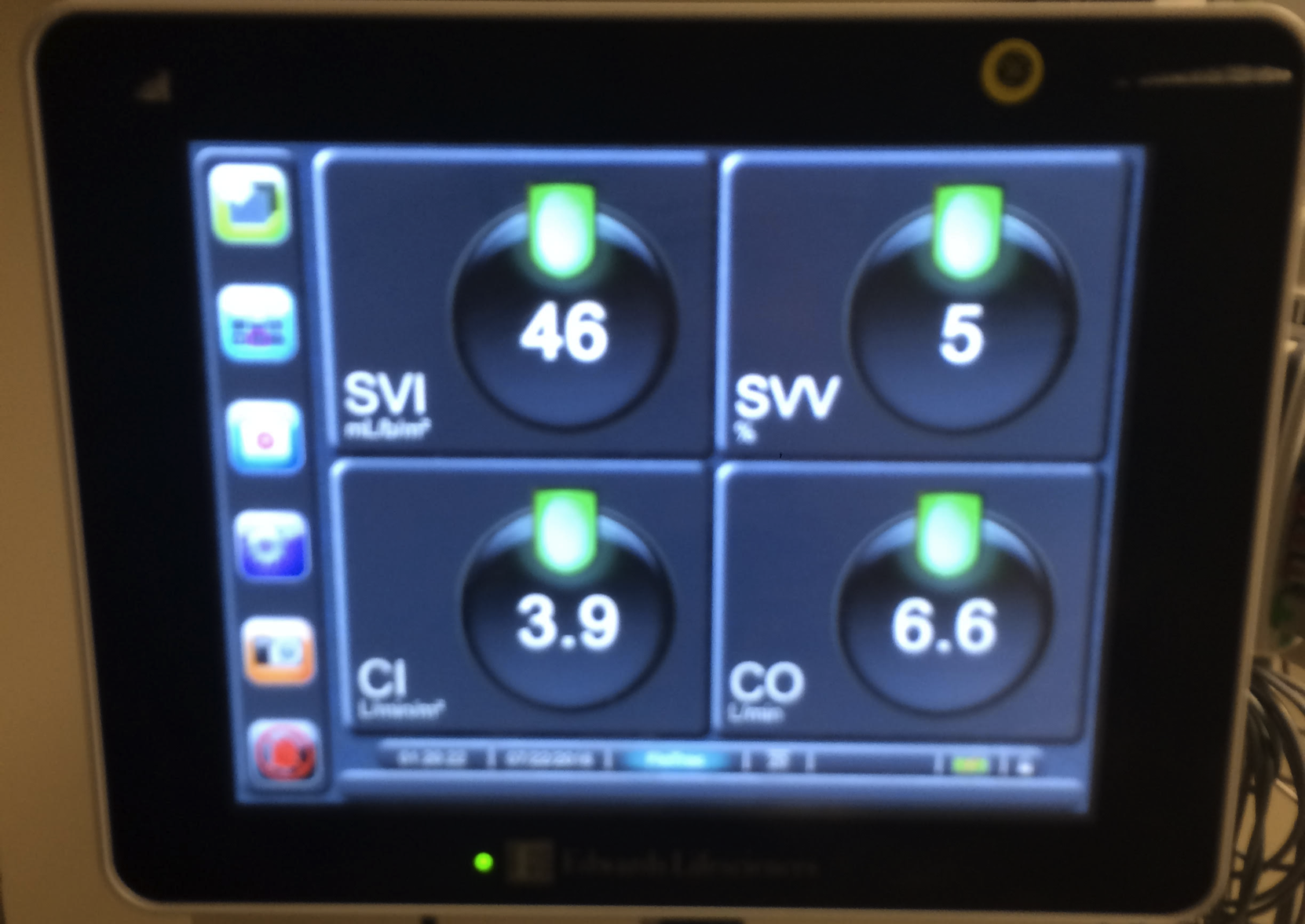 Stroke Volume Variation:
Variation in arterial pressure w/ inspiration and expiration due to changes in intra-thoracic pressure 
Goal volume resuscitation of SVV of <13%
Note: arrhythmias (afib), increased PEEP, vasopressors
System: Respiratory
Mechanical ventilation
Non invasive ventilation: CPAP, BiPAP
Invasive ventilation: PRVC, AC, PC
High Flow NC
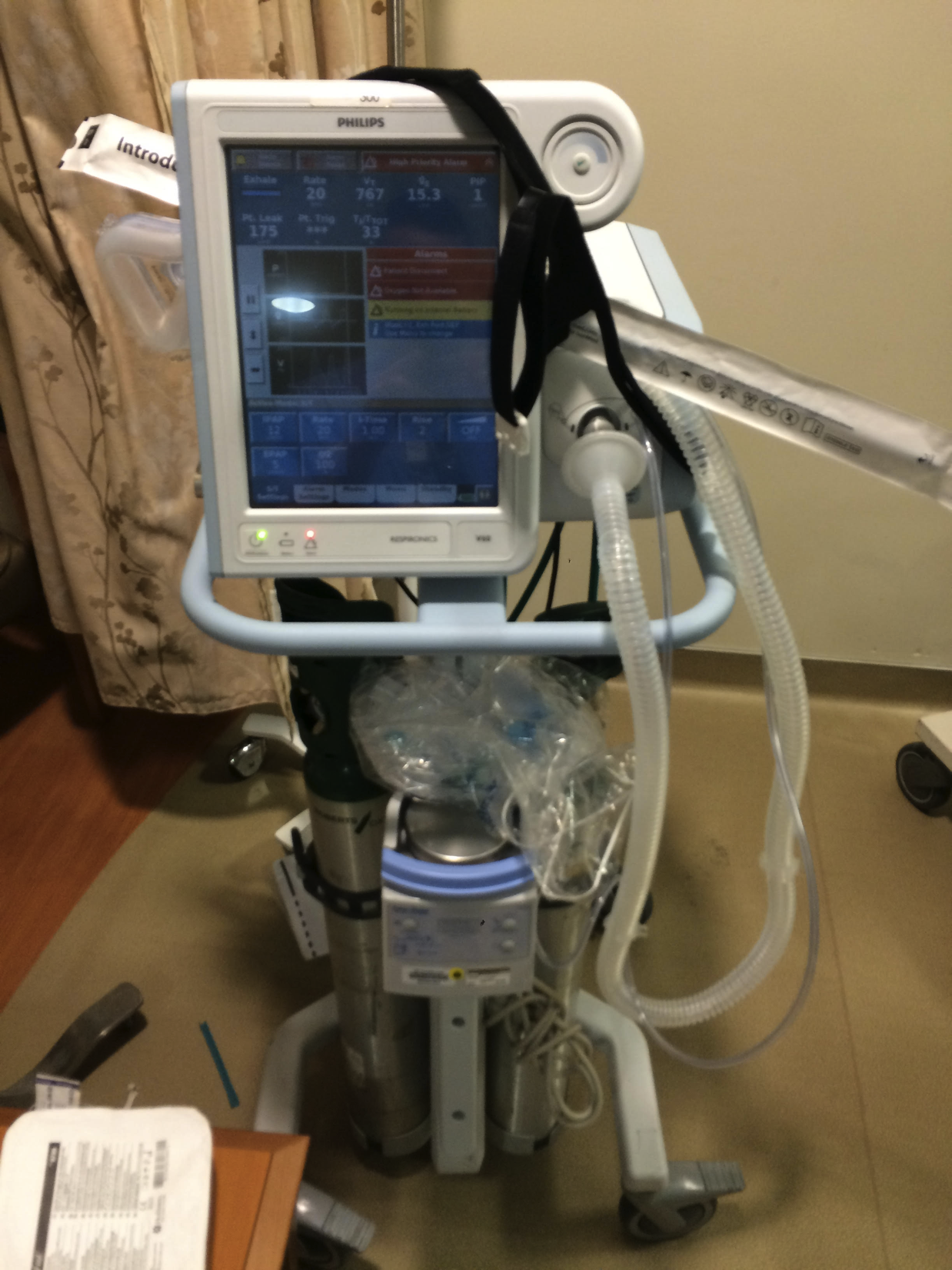 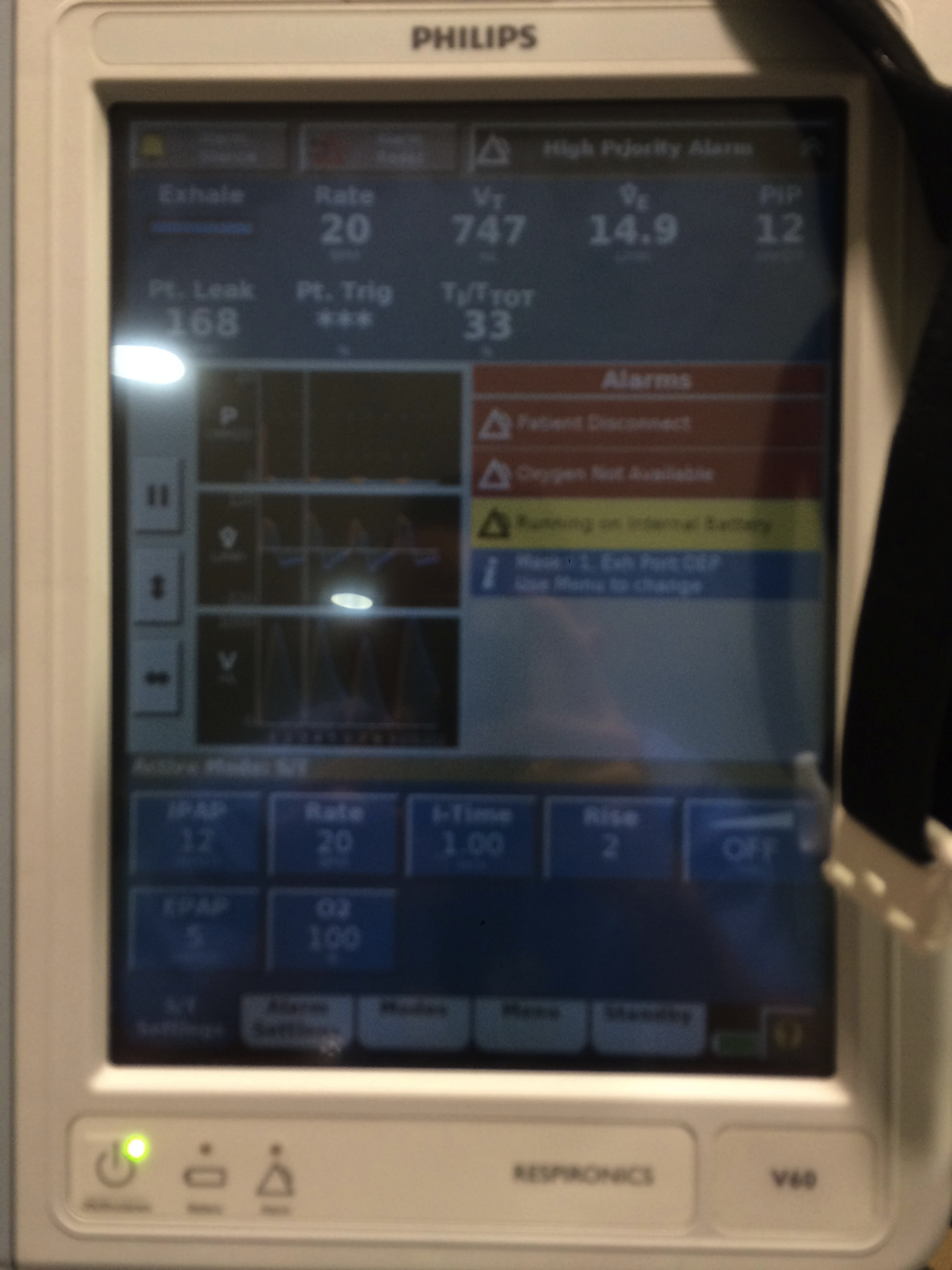 O2:  FiO2, percentage of oxygen
IPAP: pressure at inspiration.
EPAP:  pressure at end expiration (similar to PEEP)
BiPAP: Bilevel Positive Airway Pressure
High Flow Nasal Cannula
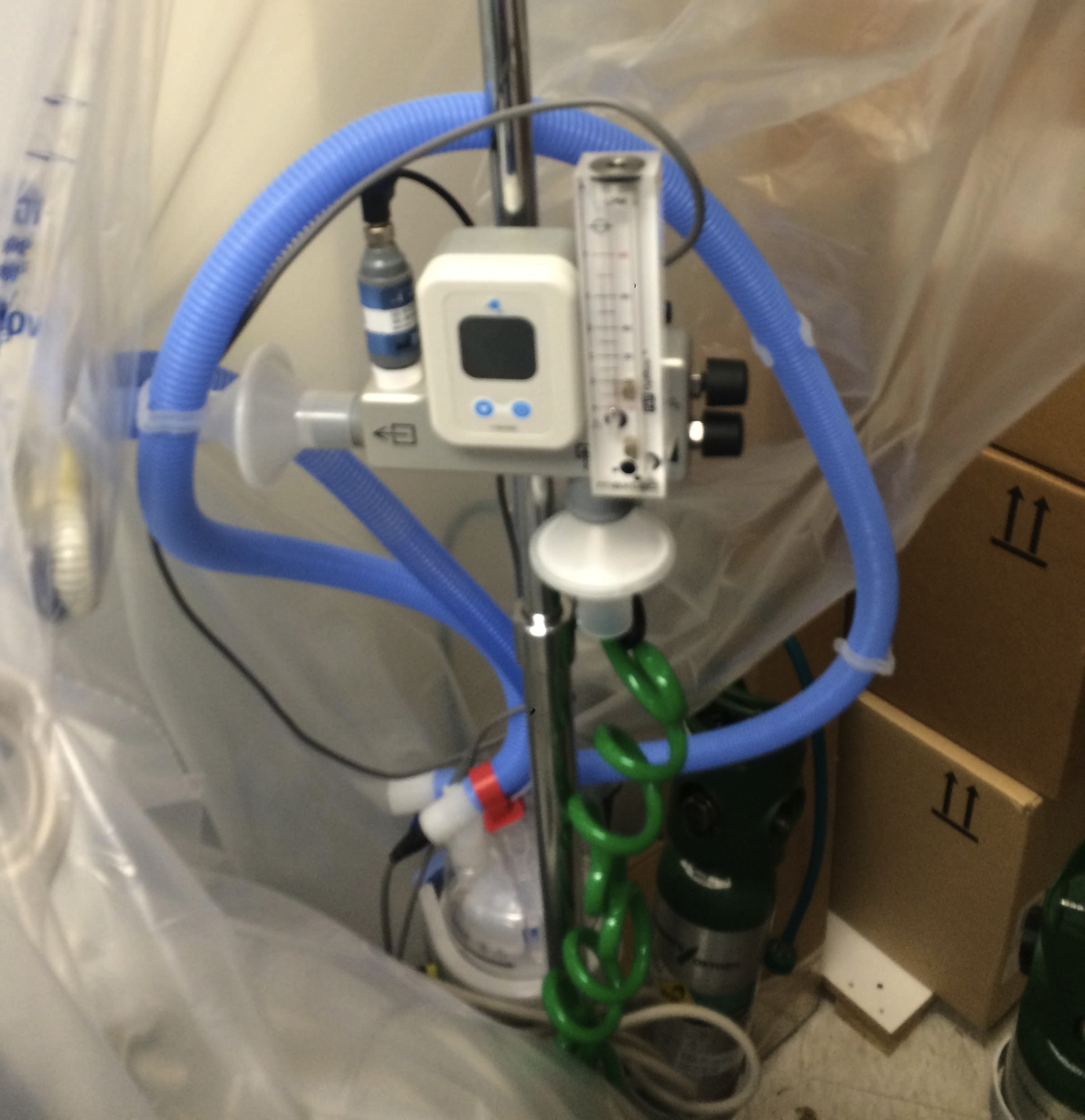 Flow:
In liters per minute
FiO2:  
Oxygen percentage
System: GI
Nutrition
GI prophylaxis when indicated 
Limit NPO whenever possible
Tube feeding 
Early is better
Goal is based on ml/day, supplied at a rate of ml/hr
If turned off for any reason, you can make up time by increasing the rate
Nutritional goals based on nutritional consult 
The average person needs ~25 kcal/kg/day
Cal/ml varies by formula 
Bowel regimen
GI Tips
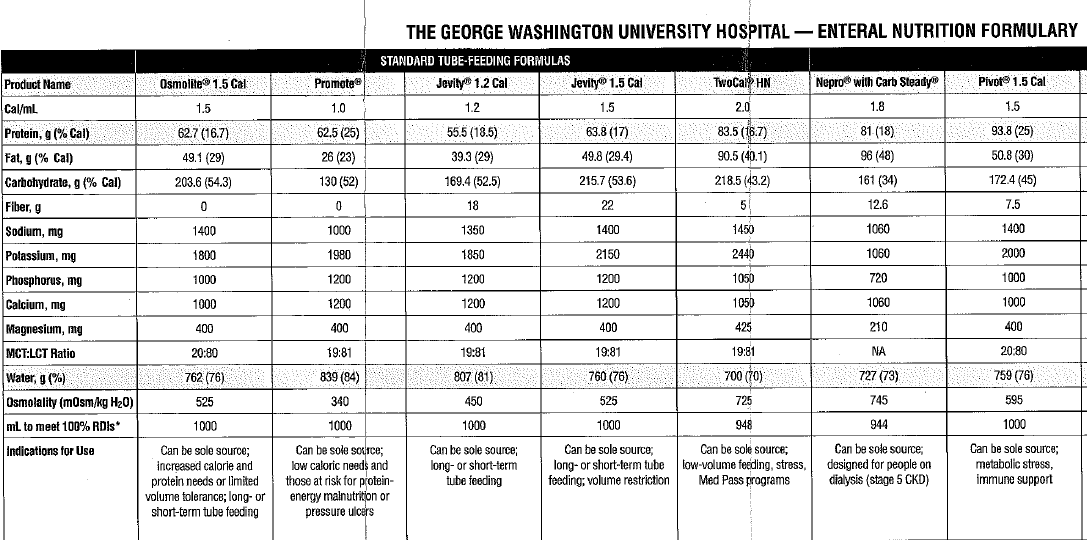 The average person needs ~25 kcal/kg/day.
Renal
AKI - need to know their baseline
Urine output 
Renal replacement protocol (must be eligible)
Hypernatremia, free water deficit
Need for dialysis or CVVH
Renal Tips
Indications for Hemodialysis: AEIOU
Acidosis, electrolyte abnormalities (K), ingestions, overload, uremia

CRRT: continuous renal replacement therapy
Used in critically ill patients who would not tolerate HD
Slower and more labor intensive but avoids hypotension
Heme
VTE Ppx
SCDs
Lovenox 
30mg subQ BID
Preferred, especially in trauma patients
Heparin
5000 units subQ TID
Used in renal failure patients (Cr clearance < 30ml/min)
Used in pts with high risk of return to surgery
Transfusions
RBC, platelets, FFP, cryoprecipitate 
HIT: heparin induced thrombocytopenia
5 to 10 days after heparin admin, plt counts decline 50% or more
Heme Tips
Transfusions: 
“Product order” - tells the blood bank that you want blood products for your patient.  
If you only order this, it will hold products for future use. 
Pts with active bleeding or expected blood loss should have RBCs on hold 
“Transfusion order” -  tells the nurse to request the blood and then give it
If you do not complete this order, your patient will not be transfused
At GW, platelets are only single donor apheresis platelets  
Do not choose six pack pooled platelets.
Heme Tips
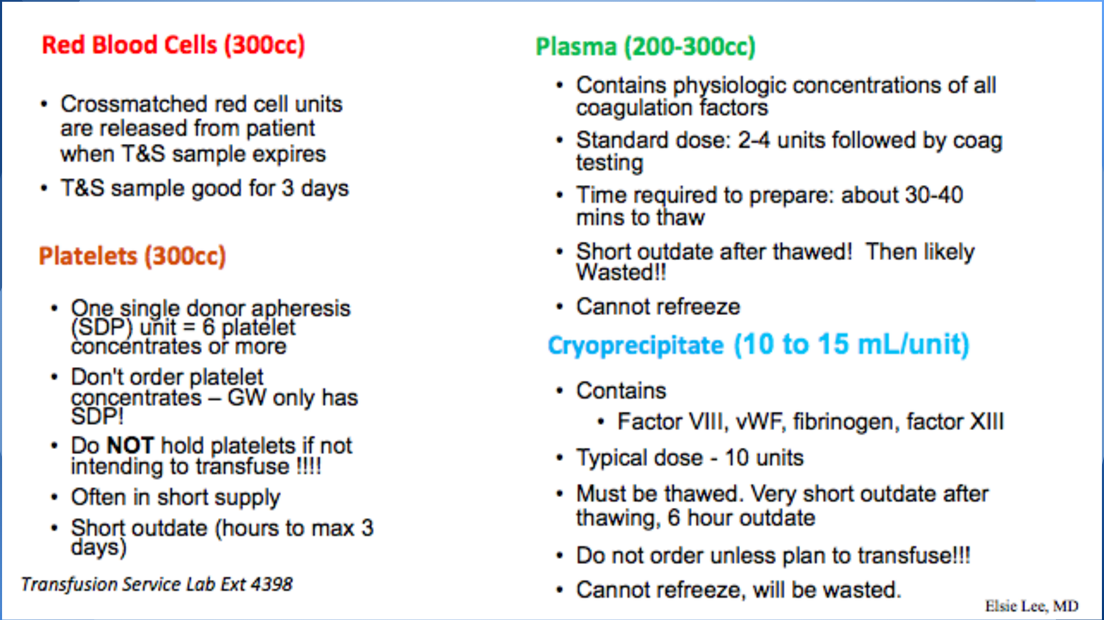 System: ID
Fever curve
Antibiotics 
Vancomycin and meropenum are a good start but need to be narrowed as soon as possible
All abx should be ordered with a stop date
Micro
Check speciation and susceptibilities daily
ID Tips
Vancomycin
Usual starting dosing 15mg/kg
dosed by trough, goal trough 15-20 mg/L
In pts with normal renal function, trough is checked 30 minutes before the 4th dose
In pts with renal dysfunction, vancomycin is dosed by level 
Vancomycin is given and 12-24 hrs later a level is checked 
If the level is low, vanc is re-dosed, level check again.
ID Tips
Foleys
d/c as soon as possible
can be colonized without being infected, unnecessary culturing will lead to false positive CAUTIs.  
Send a UA and check result
If UA is positive -> change the foley and send a 2nd UA
If 2nd UA is positive -> send a culture
System: Endo
Glycemic control
glucose <180mg/dL is recommended 
Insulin regimen
Aspart – short acting
low, intermediate, or high sliding scale for correction
Q6H vs  QAC, HS
Levemir – long acting; dose once or twice a day for better baseline control 
Dosed by adding up all the SSI used over 24 hrs and order half of that
If NPO, long acting insulin should be cut in half